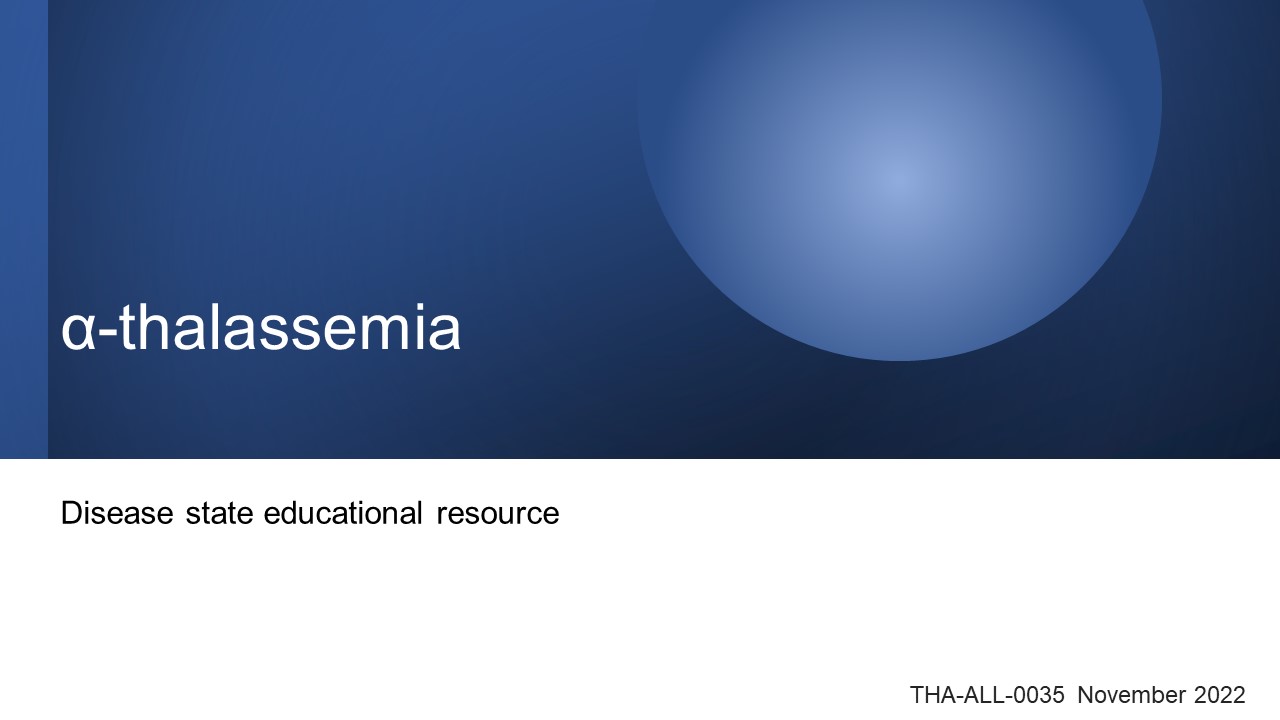 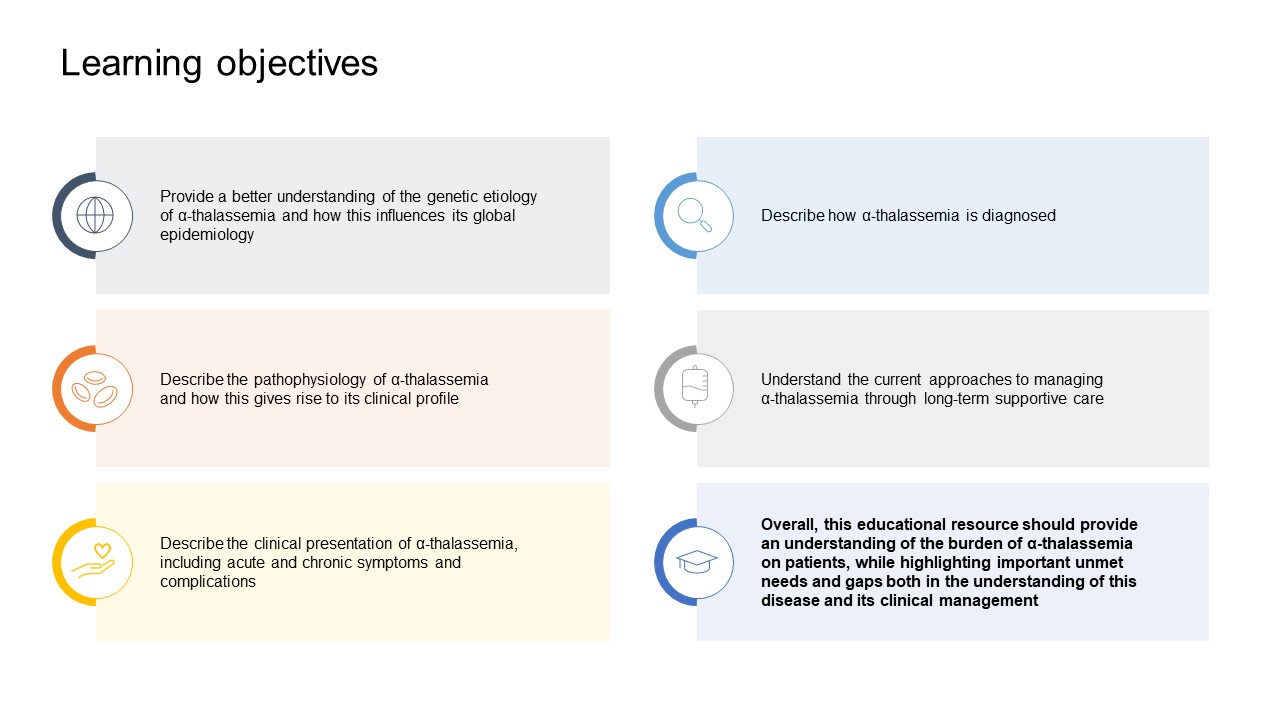 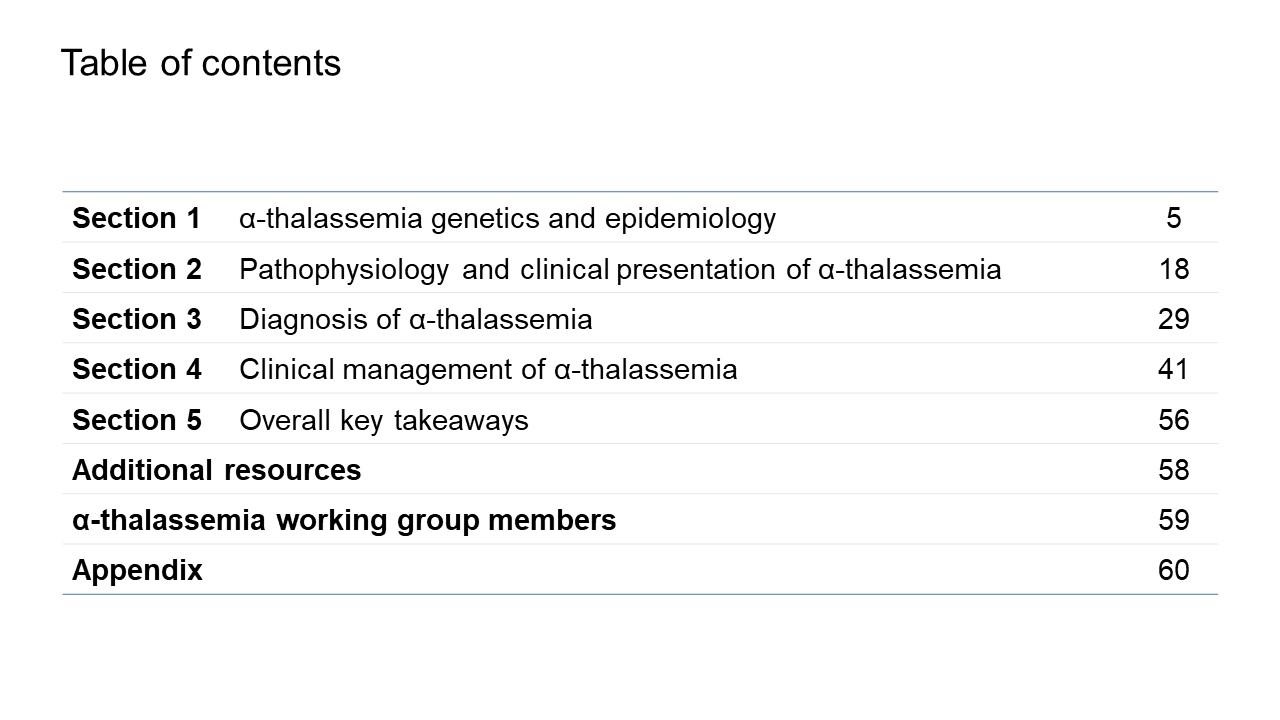 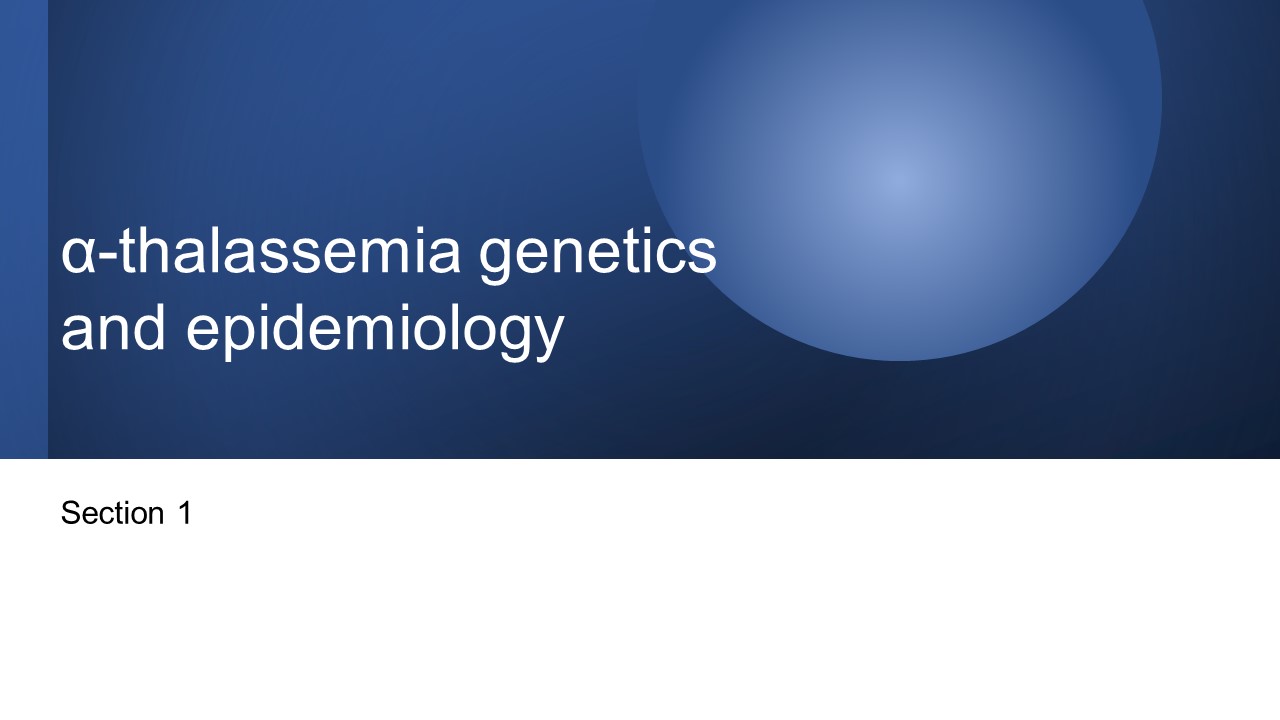 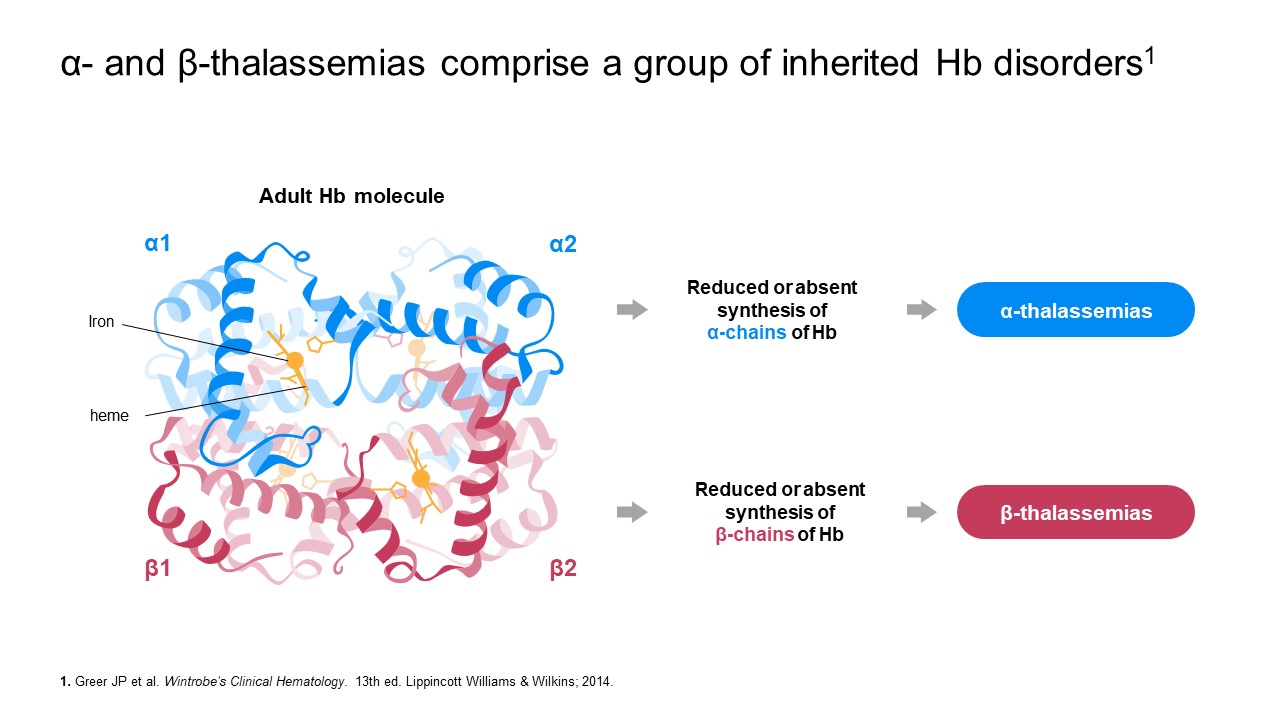 [Speaker Notes: Hb = Hemoglobin]
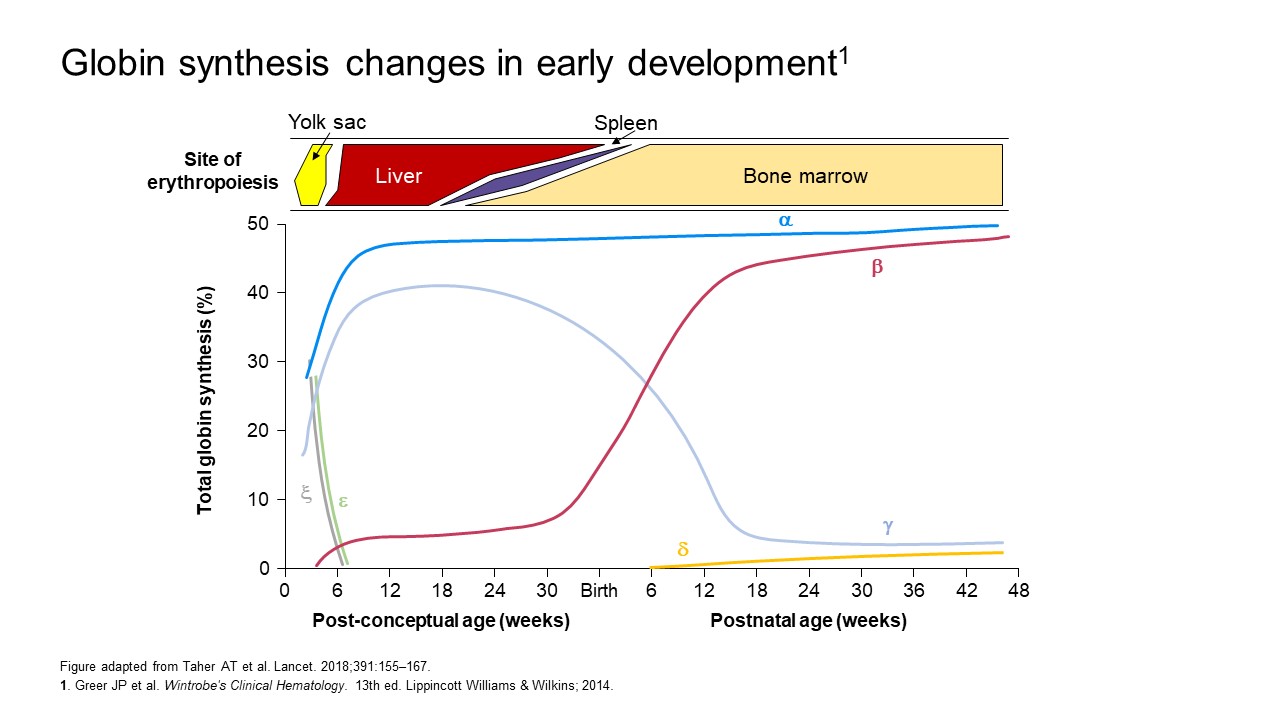 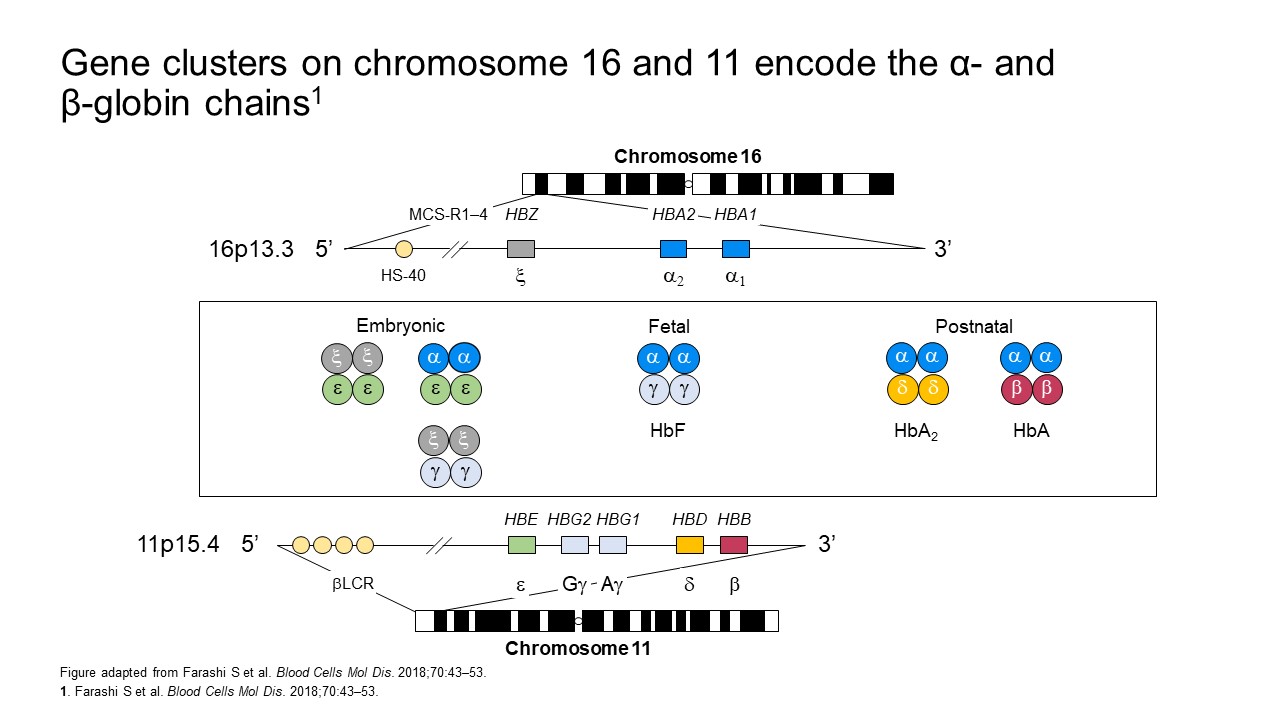 [Speaker Notes: Hb = hemoglobin]
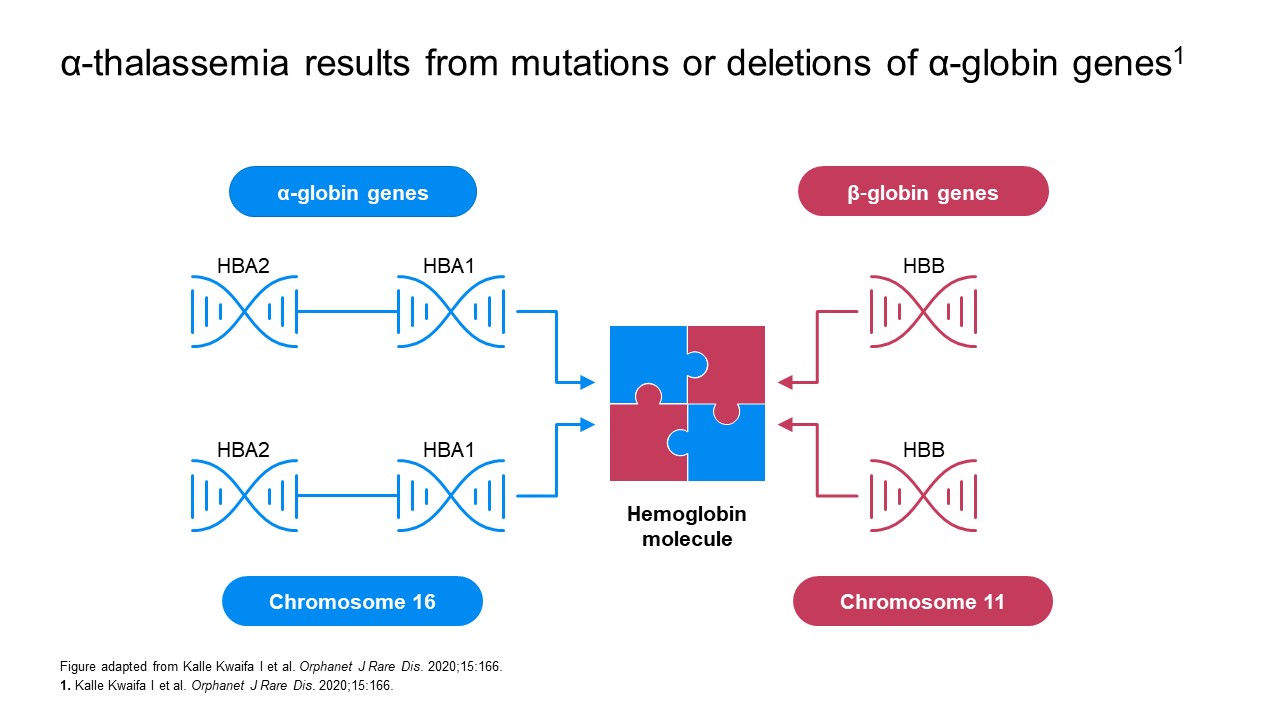 [Speaker Notes: HBA = alpha globin gene; HBB = beta globin gene]
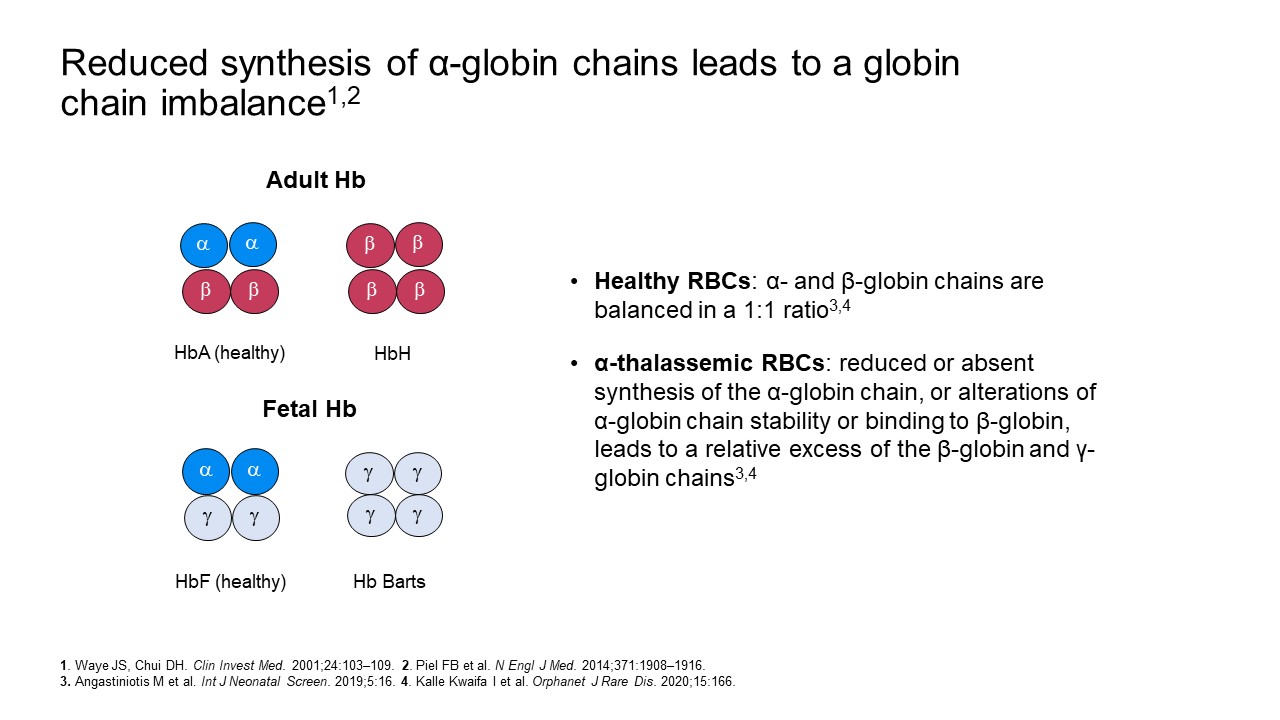 [Speaker Notes: Hb = hemoglobin; HbA = adult hemoglobin; HbF = fetal hemoglobin; HbH = hemoglobin H; RBC = red blood cell]
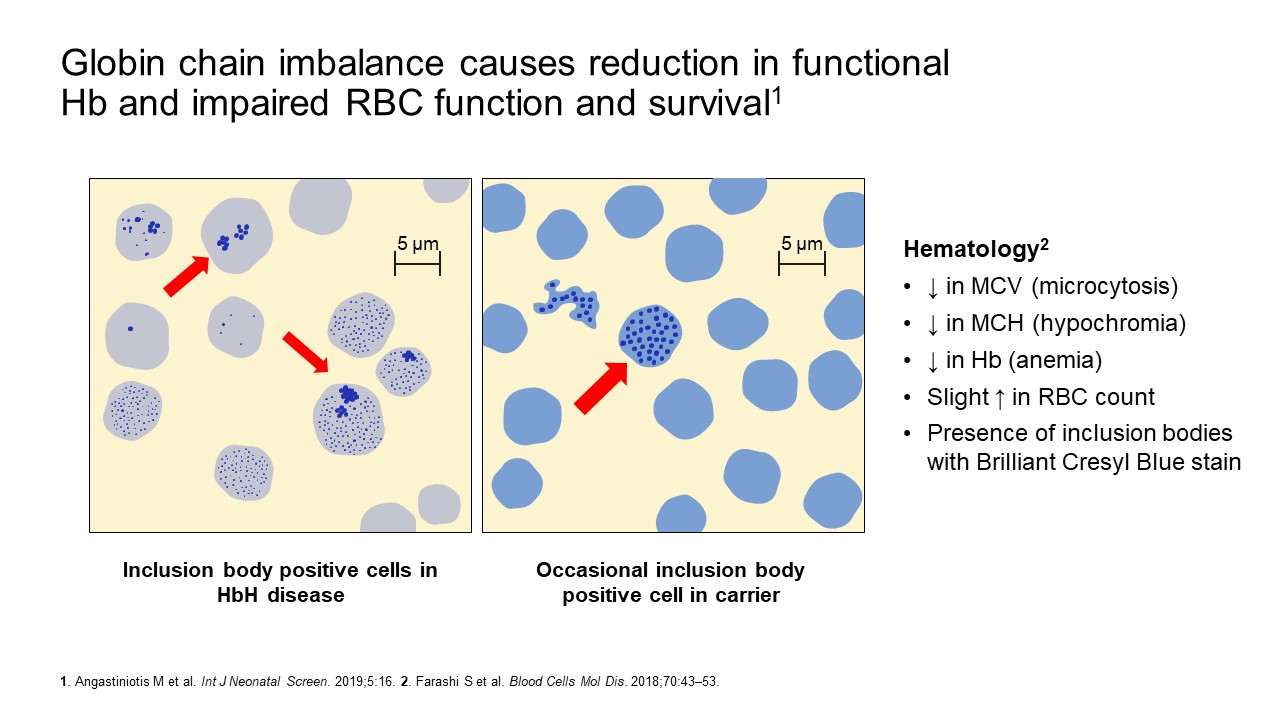 [Speaker Notes: Hb= hemoglobin; HbH= hemoglobin H; MCH = mean corpuscular hemoglobin; MCV = mean corpuscular volume; RBC = red blood cell]
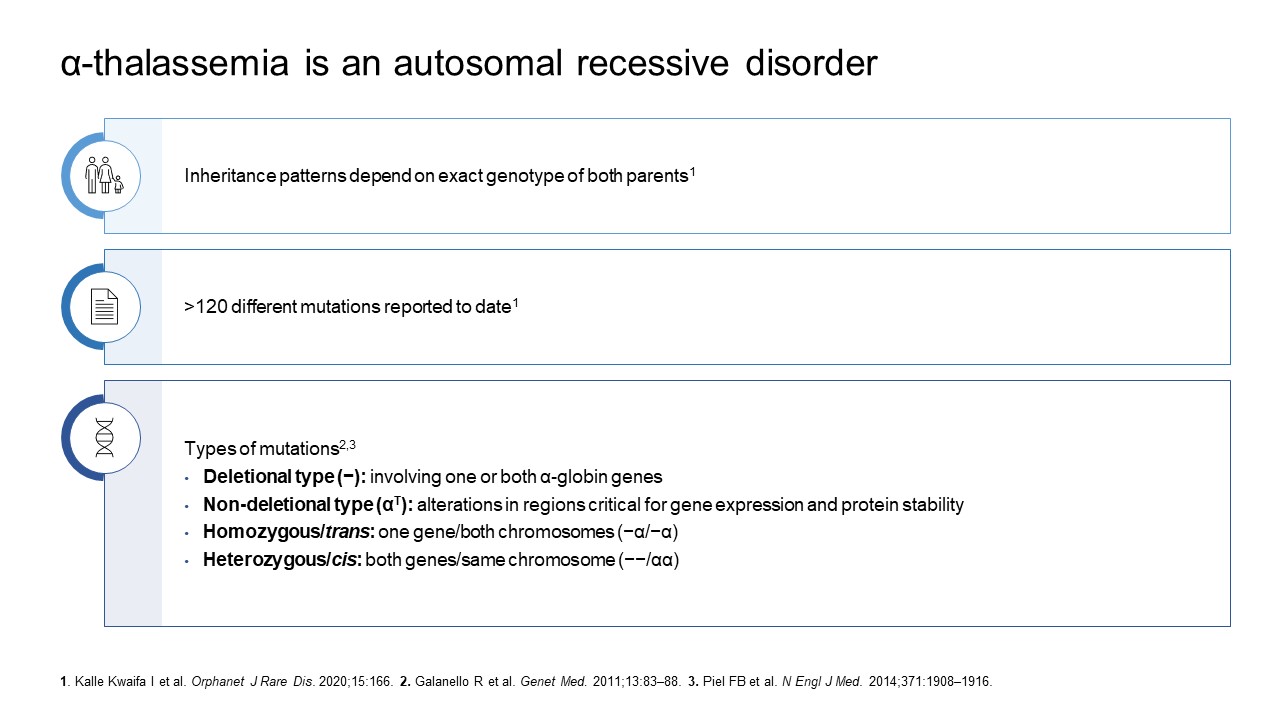 [Speaker Notes: *The two symbols before the slash represent alleles for HBA1 and HBA2 on one chromosome; the 2 symbols after the slash represent alleles for HBA1 and HBA2 on the other chromosome
− = deletional mutation; αT = non-deletional mutation]
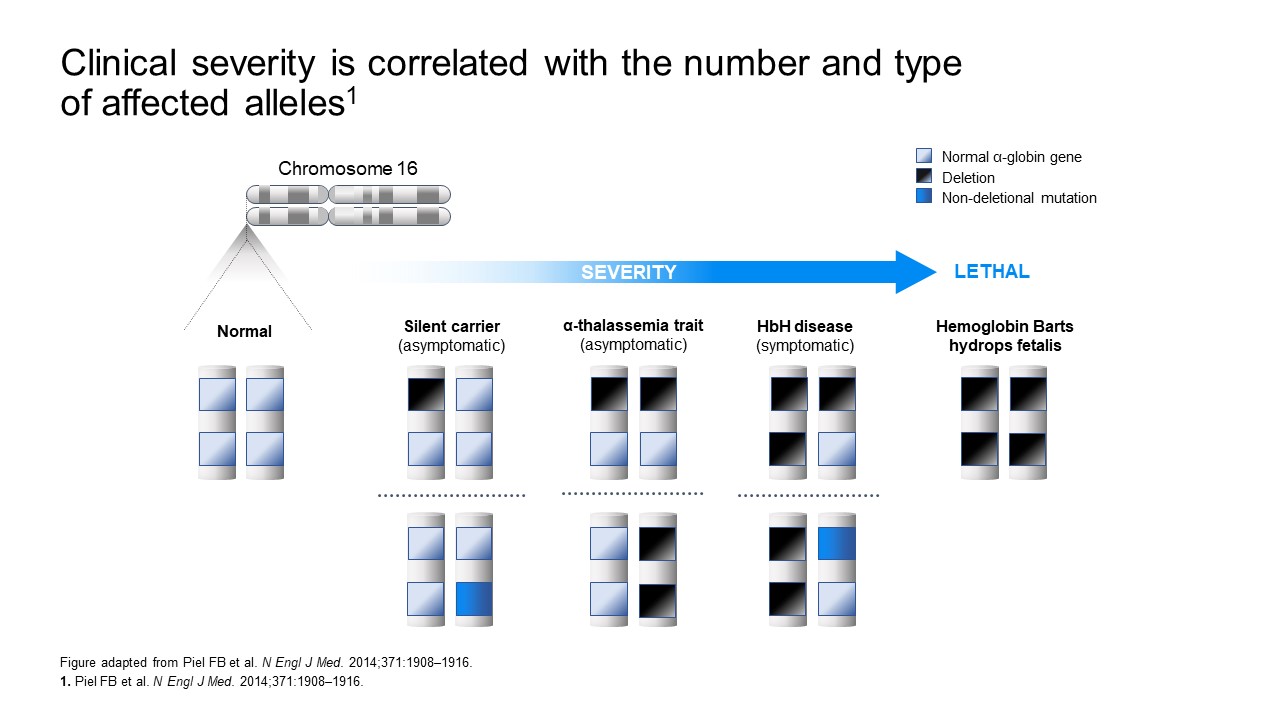 [Speaker Notes: Hb = hemoglobin; HbH= hemoglobin H]
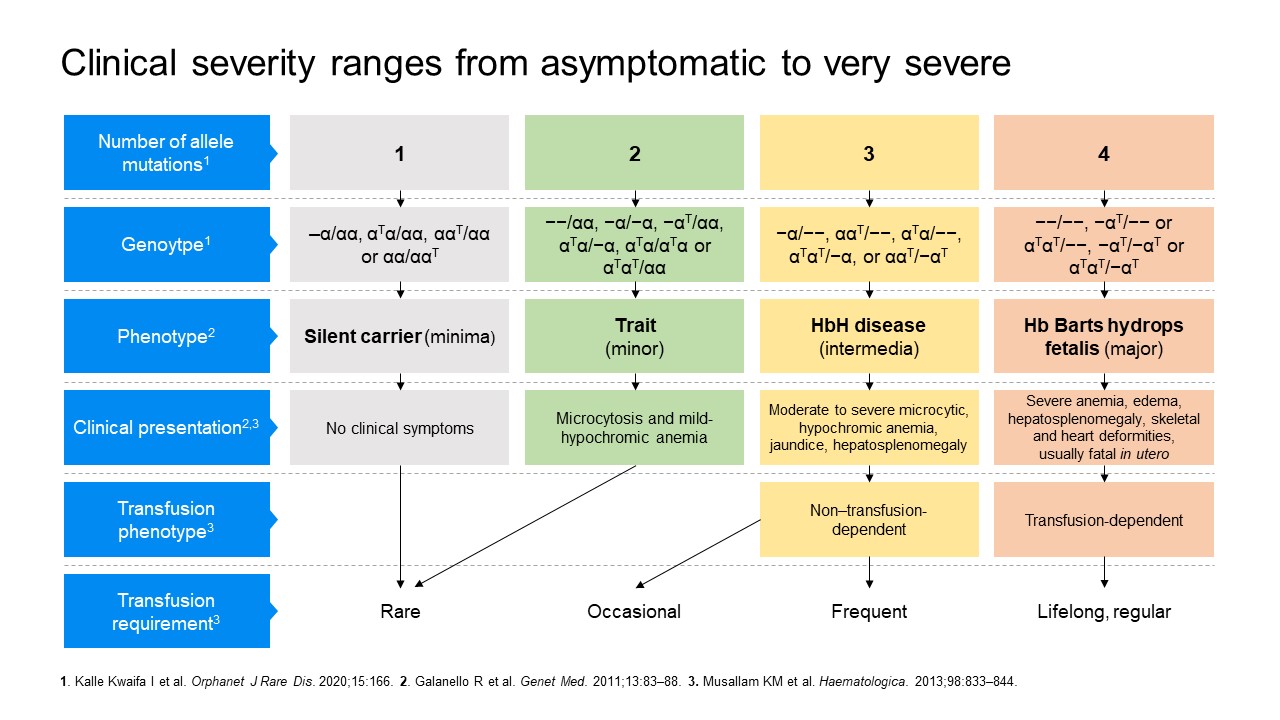 [Speaker Notes: Hb = hemoglobin; HbH= hemoglobin H]
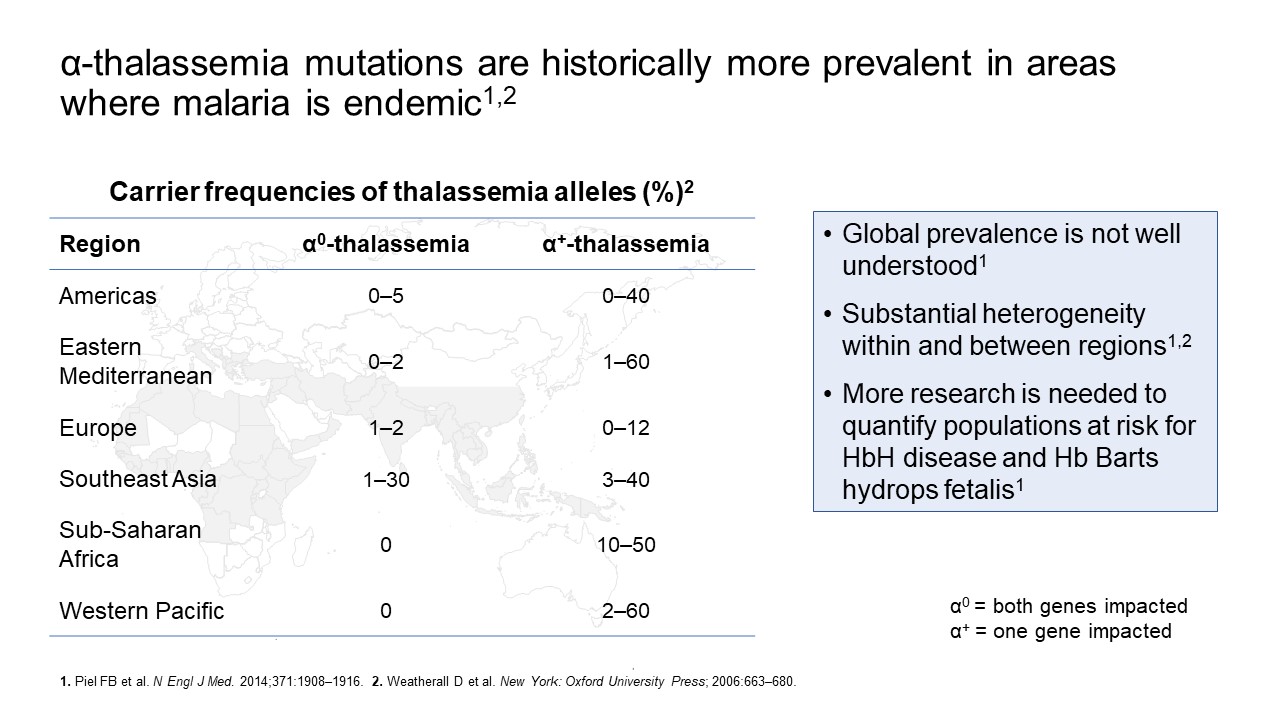 [Speaker Notes: Hb = hemoglobin; HbH= hemoglobin H]
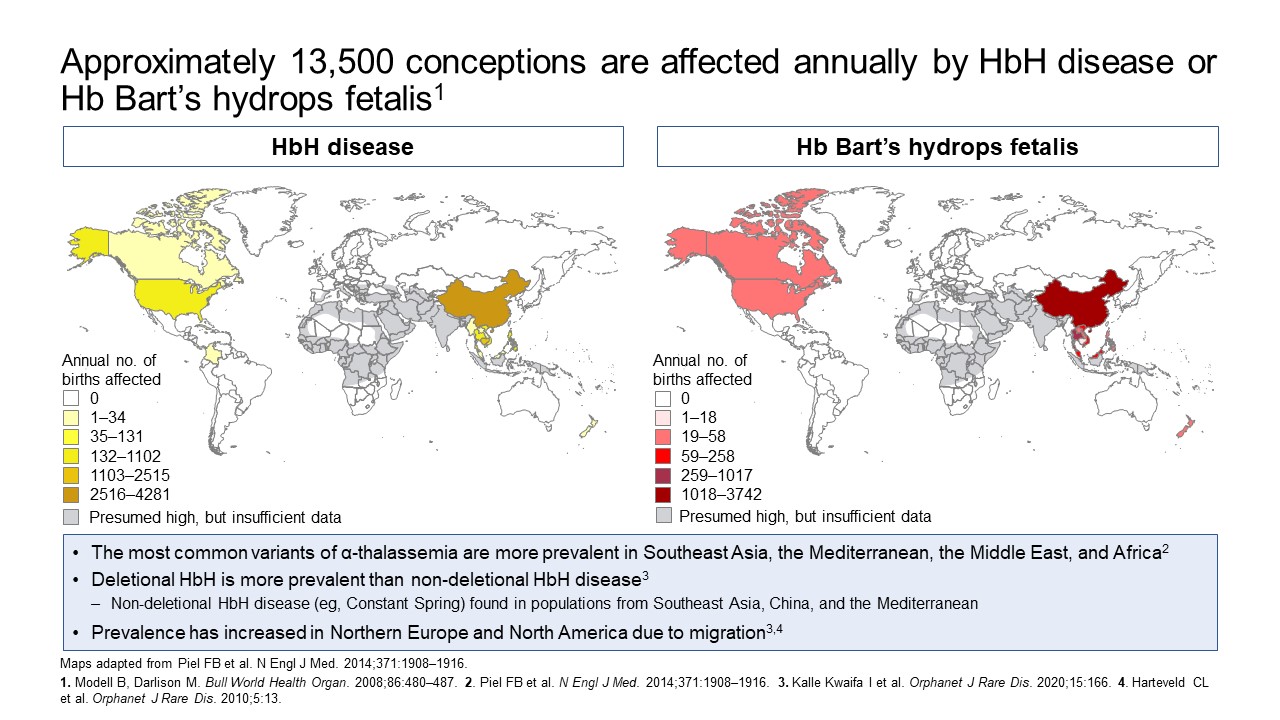 [Speaker Notes: HbH and HbBarts 
~13,500 conceptions affected annually by α-thalassemia disorders*
5,500 perinatal deaths occur annually due to Hb Barts hydrops fetalis2 
Non-deletional HbH mutations
Constant Spring non-deletional mutations have been found in up to 10% of the population in Northeastern Thailand and 5–8% of the population in Southern China**

*Modell B, Darlison M. Bull World Health Organ. 2008;86:480–487. 
**Kalle Kwaifa I et al. Orphanet J Rare Dis. 2020;15:166

Hb = hemoglobin; HbH = hemoglobin H]
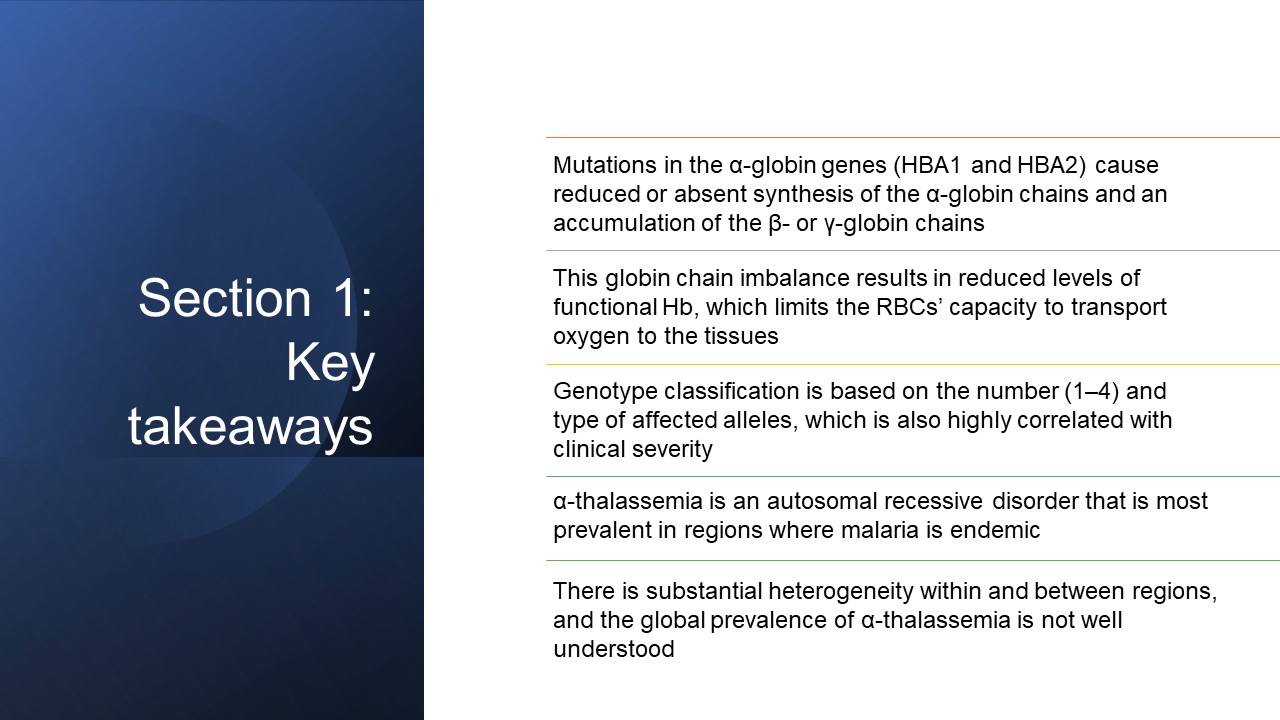 [Speaker Notes: Hb = hemoglobin; HBA = alpha globin gene; RBC = red blood cell]
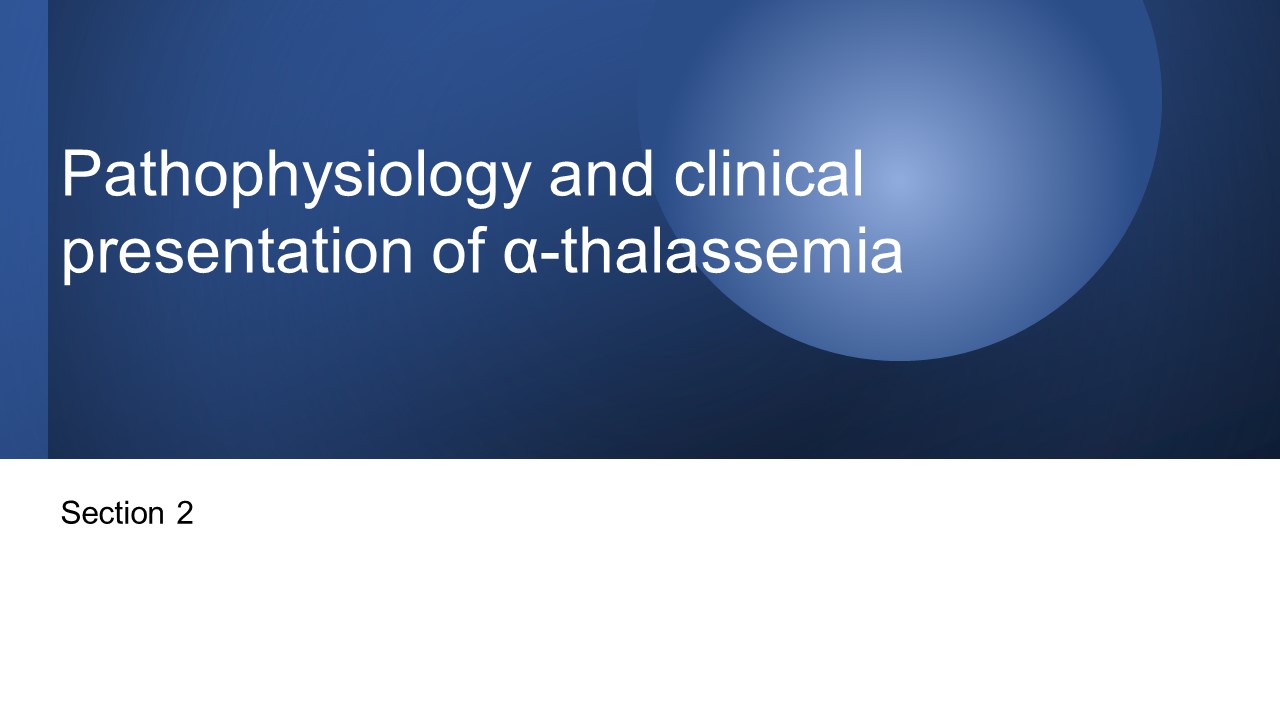 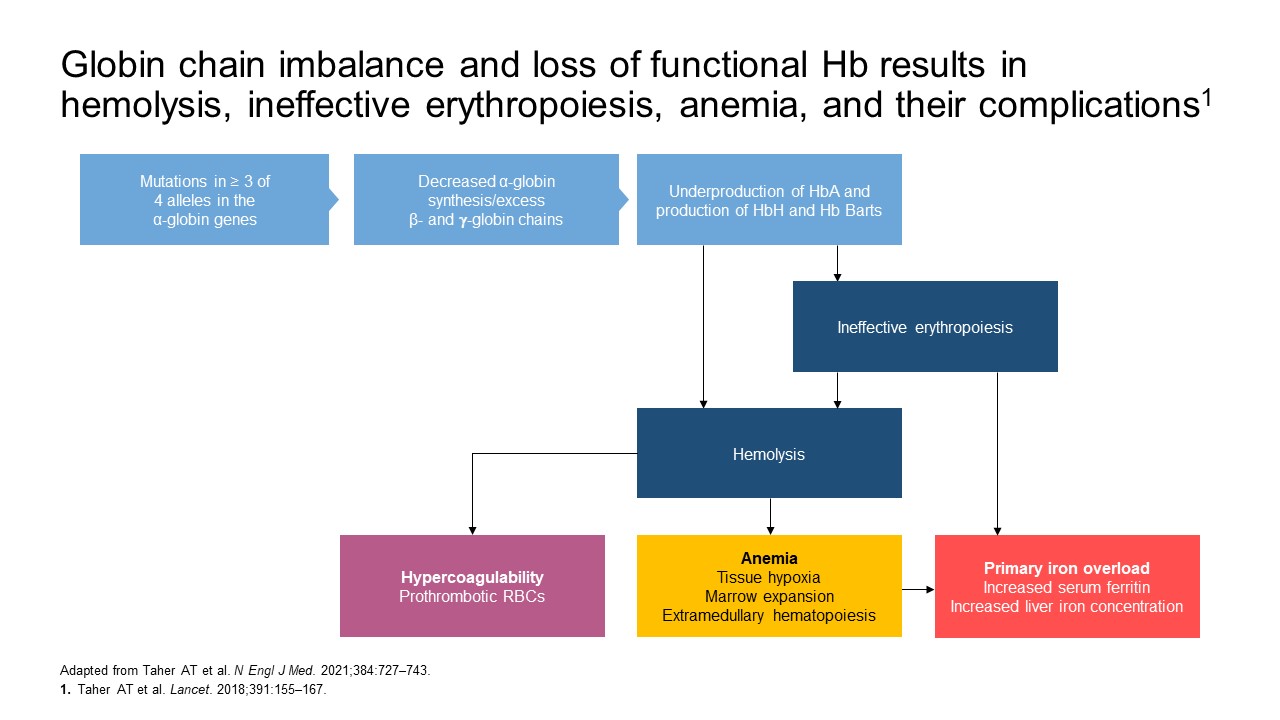 [Speaker Notes: Decreased synthesis of α results in excess γ chains (in fetus), which form γ4 tetramers, called hemoglobin Bart’s; in adults, excess β chains form β4 tetramers, (HbH) 
Because of their very high oxygen affinity, Both tetramers cannot transport oxygen due to high oxygen affinity; HbH is also unstable which leads to the production of inclusion bodies in RBCs and a variable levels of hemolysis (and ineffective erythropoiesis to a lesser degree than in beta-thal). Piel FB et al. N Engl J Med. 2014;371(20):1908–1916. 
Hemolysis and ineffective erythropoiesis result in variable levels of anemia hypergoaculability and primary iron overload. 

Hb = hemoglobin; HbA = adult hemoglobin; HbH= hemoglobin H; RBC = red blood cell]
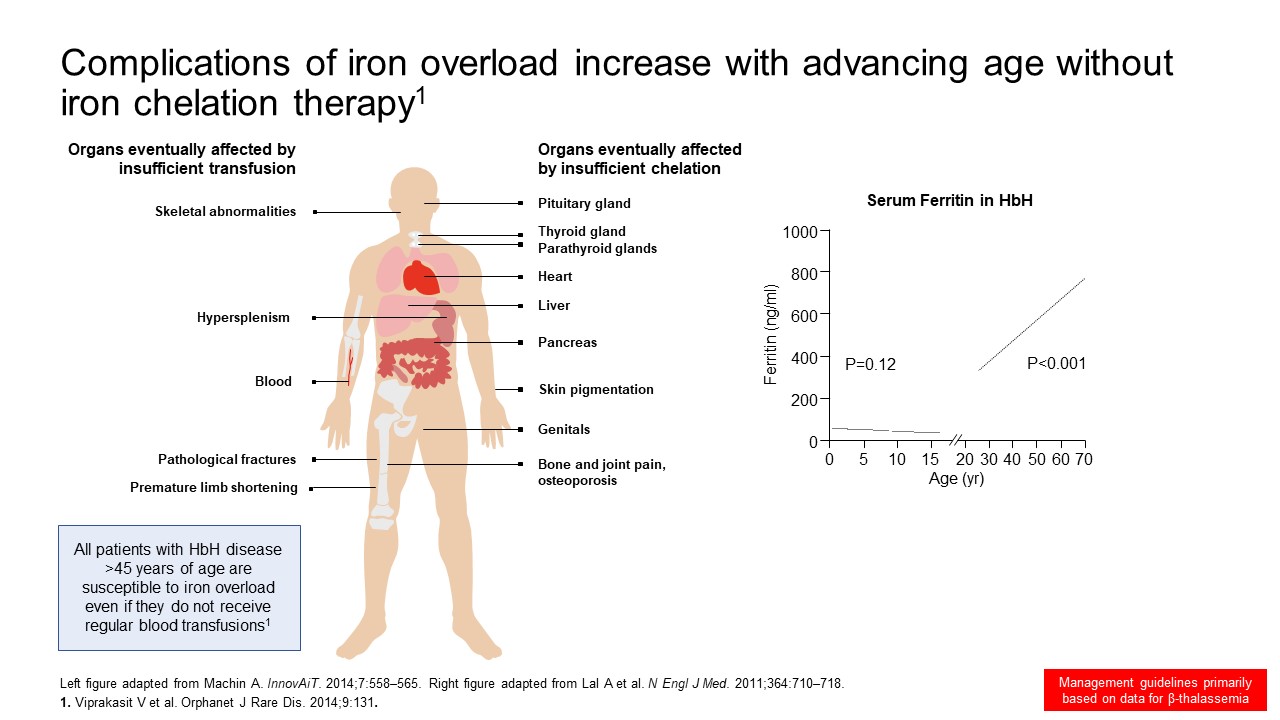 [Speaker Notes: All patients with HbH disease older than 45 years of age are susceptible to iron overload even if they do not receive regular blood transfusions

HbH= hemoglobin H; yr = year]
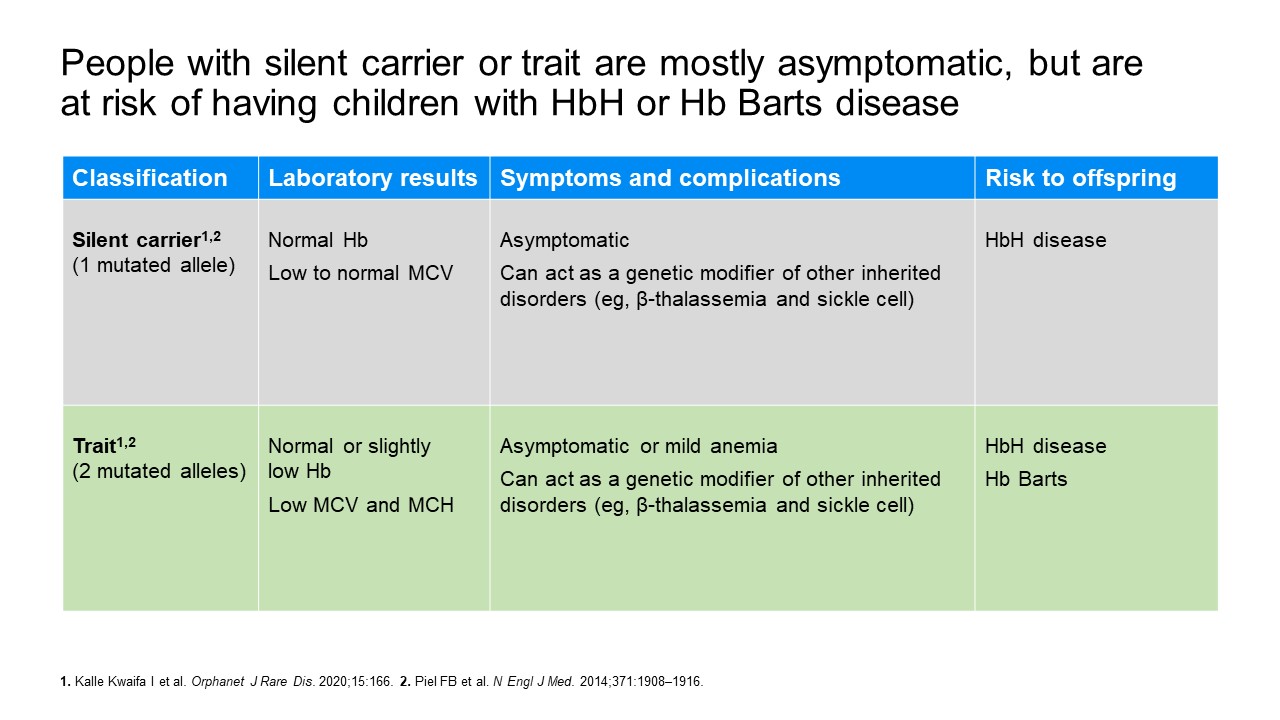 [Speaker Notes: Hb = hemoglobin; HbH = hemoglobin H; MCH = mean corpuscular hemoglobin; MCV = mean corpuscular volume]
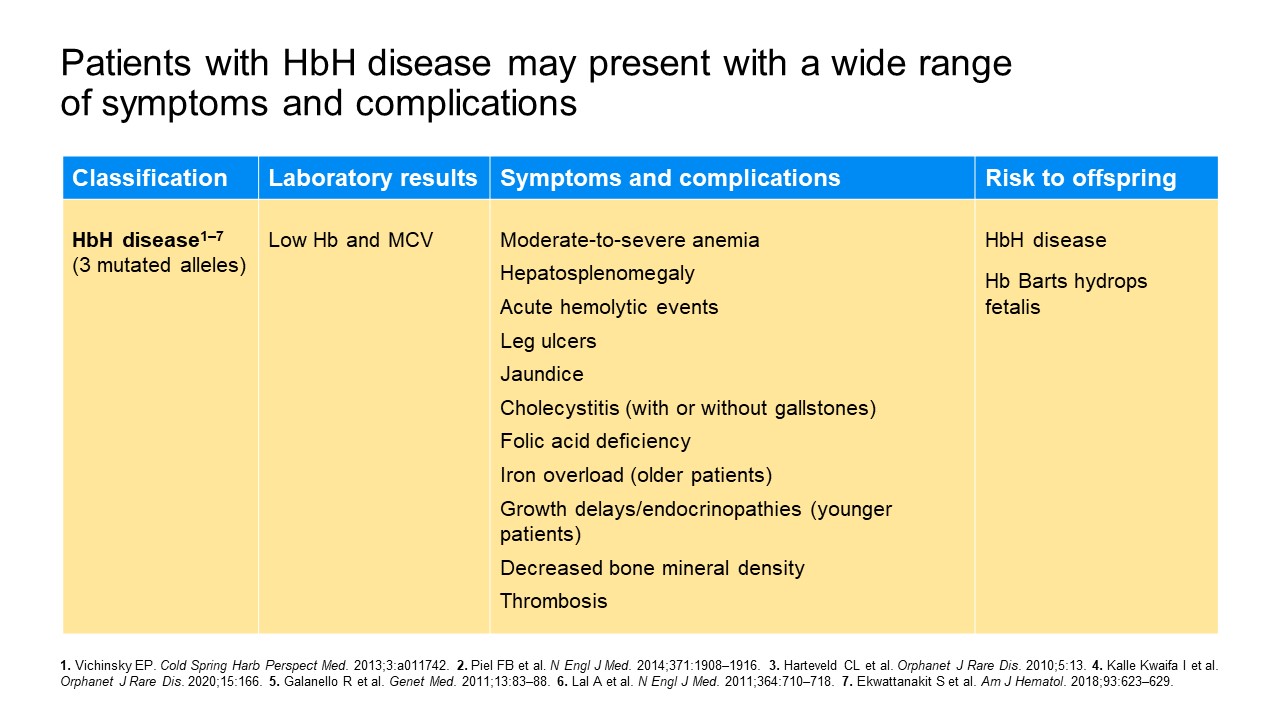 [Speaker Notes: Hb = hemoglobin; MCV = mean corpuscular volume]
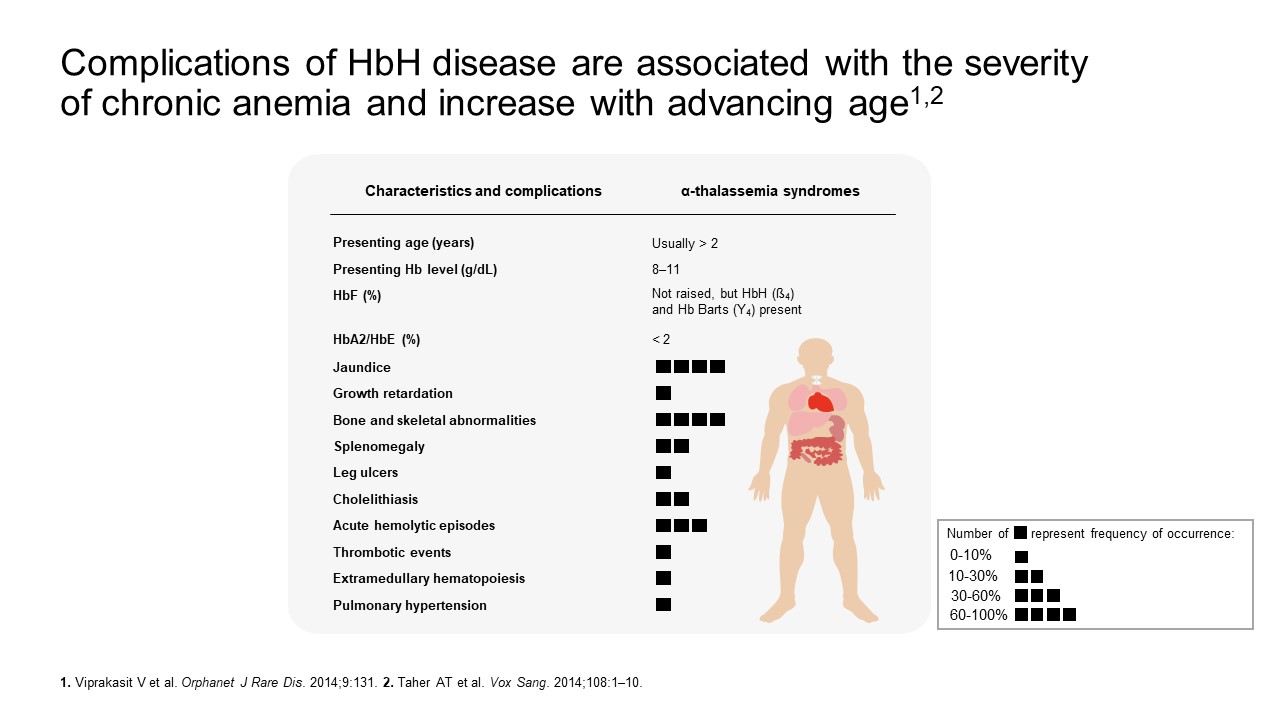 [Speaker Notes: All complications seen in NTDT are also characteristic of TDT, however with adequate blood transfusion, many of these complications have become less common in patients with TDT. 

Hb = hemoglobin; HbH= hemoglobin H; NTDT = Non-transfusion dependent thalassemia; TDT = Transfusion Dependent Thalassemia]
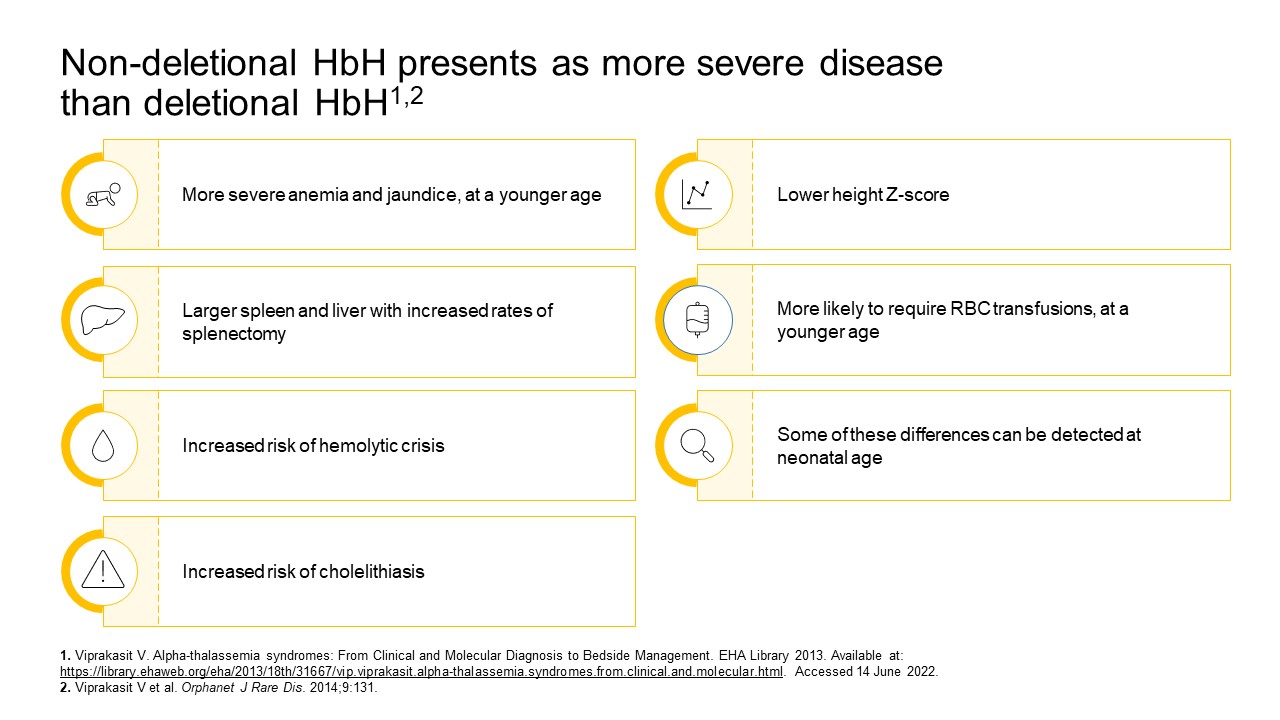 [Speaker Notes: HbH= hemoglobin H; RBC= red blood cell]
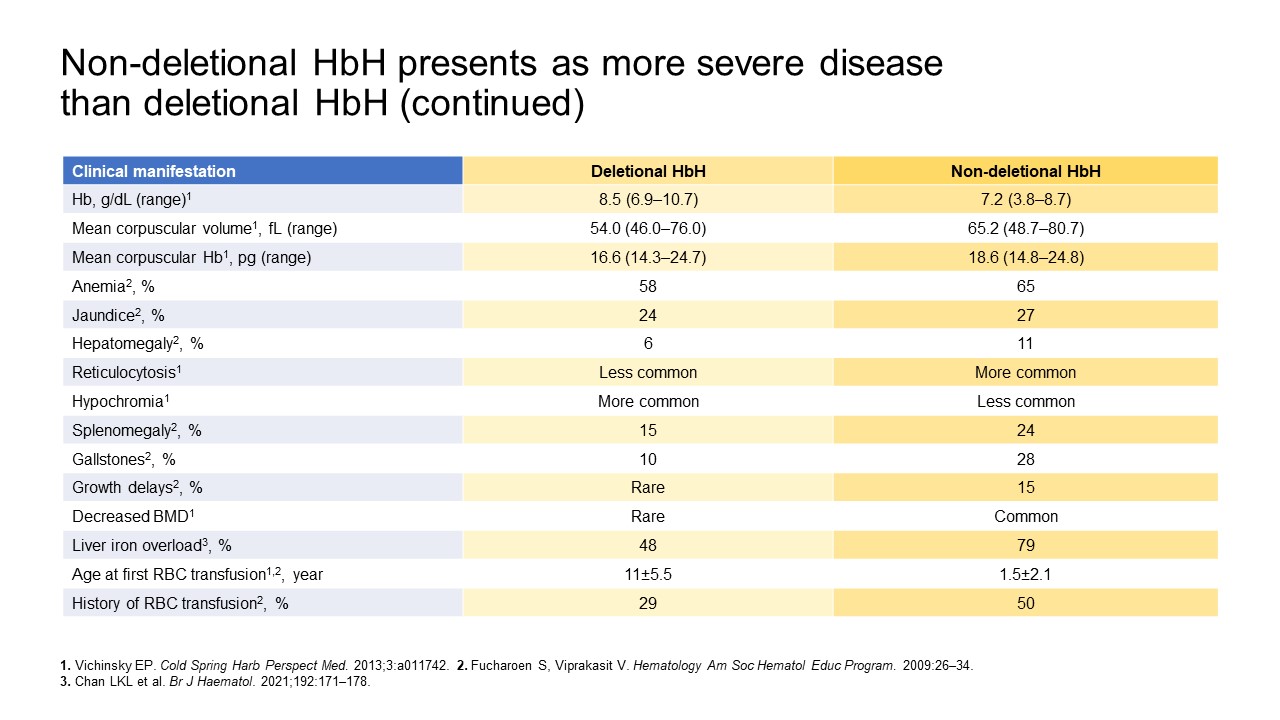 [Speaker Notes: BMD = bone mineral density; Hb = hemoglobin; HbH= hemoglobin H; RBC = red blood cell]
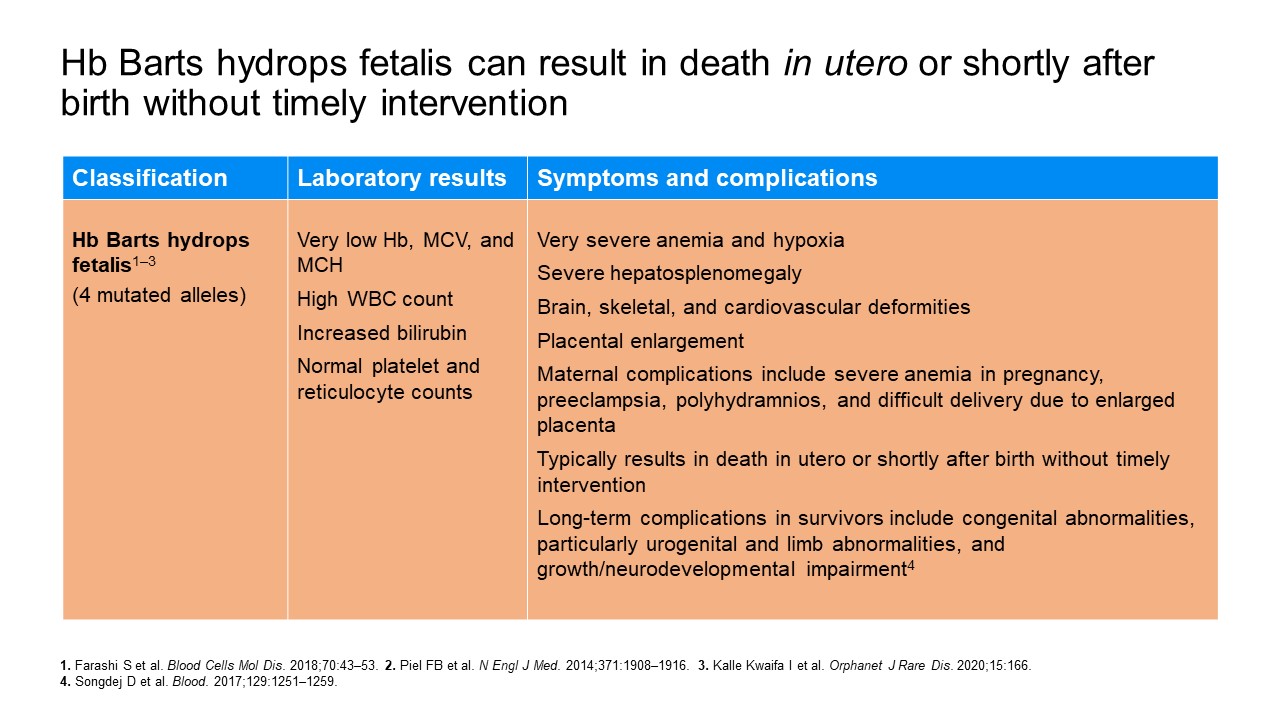 [Speaker Notes: Neonatal complications include pulmonary hypertension, respiratory distress syndrome, pulmonary hemorrhage, convulsions, brain infarction, intraventricular hemorrhage, bilateral pneumothorax, pericardial effusion, septicemia, thrombocytopenia, and portal vein thrombosis4

Hb = hemoglobin; MCH = mean corpuscular hemoglobin; MCV = mean corpuscular volume; WBC = white blood cell]
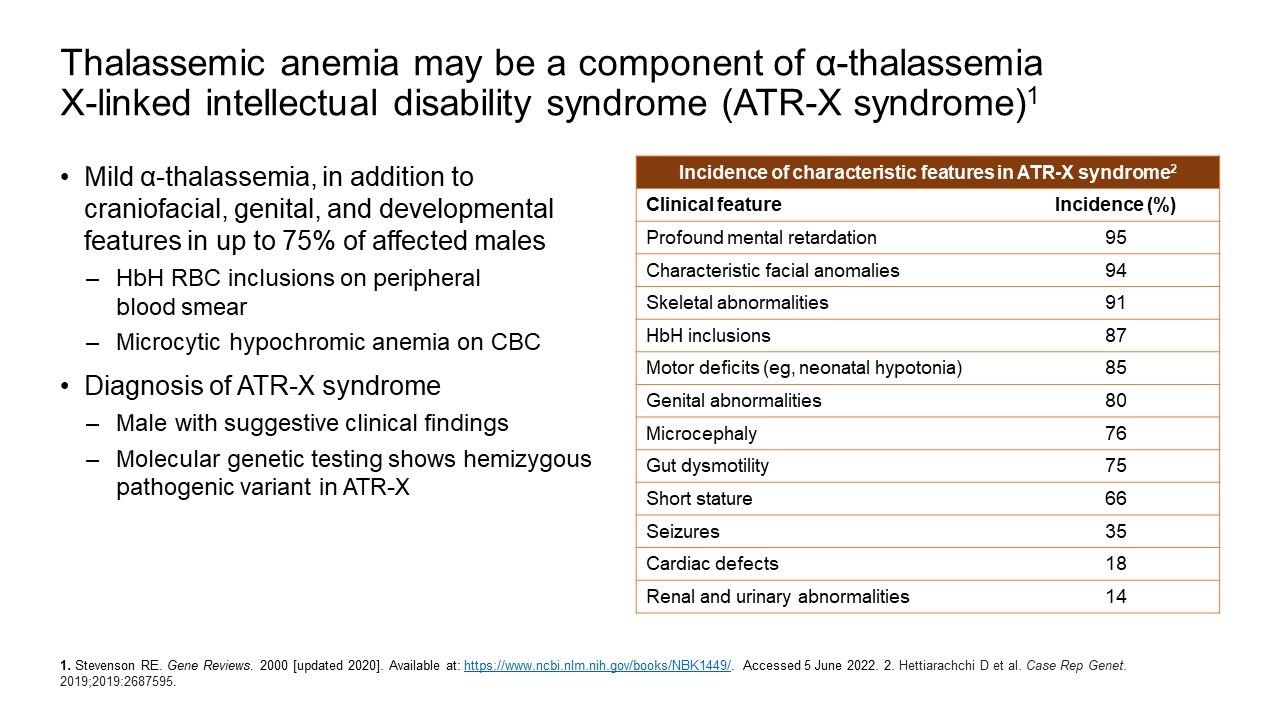 [Speaker Notes: Craniofacial abnormalities (microcephaly, frontal hair upsweep, telecanthus, short triangular nose, tented upper lip, thick or everted lower lip, open mouth) 
Growth impairment present at birth 
Genital abnormalities (eg, hypospadias, undescended testes, ambiguous or female genitalia) 
Developmental delay (DD) with severe to profound intellectual disability (ID)
Co-occurring mild α-thalassemia in up to 75% of affected males

CBC = complete blood count; HbH= hemoglobin H; RBC = red blood cell]
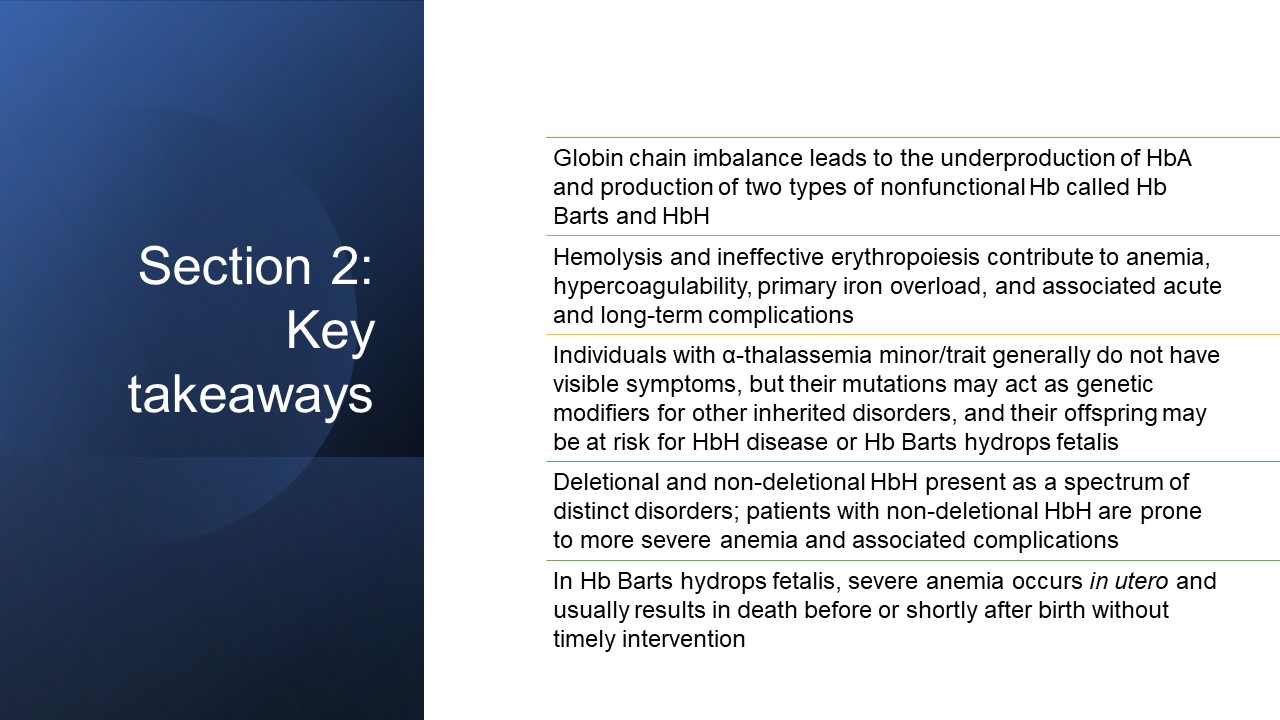 [Speaker Notes: Hb = hemoglobin; HbA = adult Hb; HbH= hemoglobin H;  RBC = red blood cell]
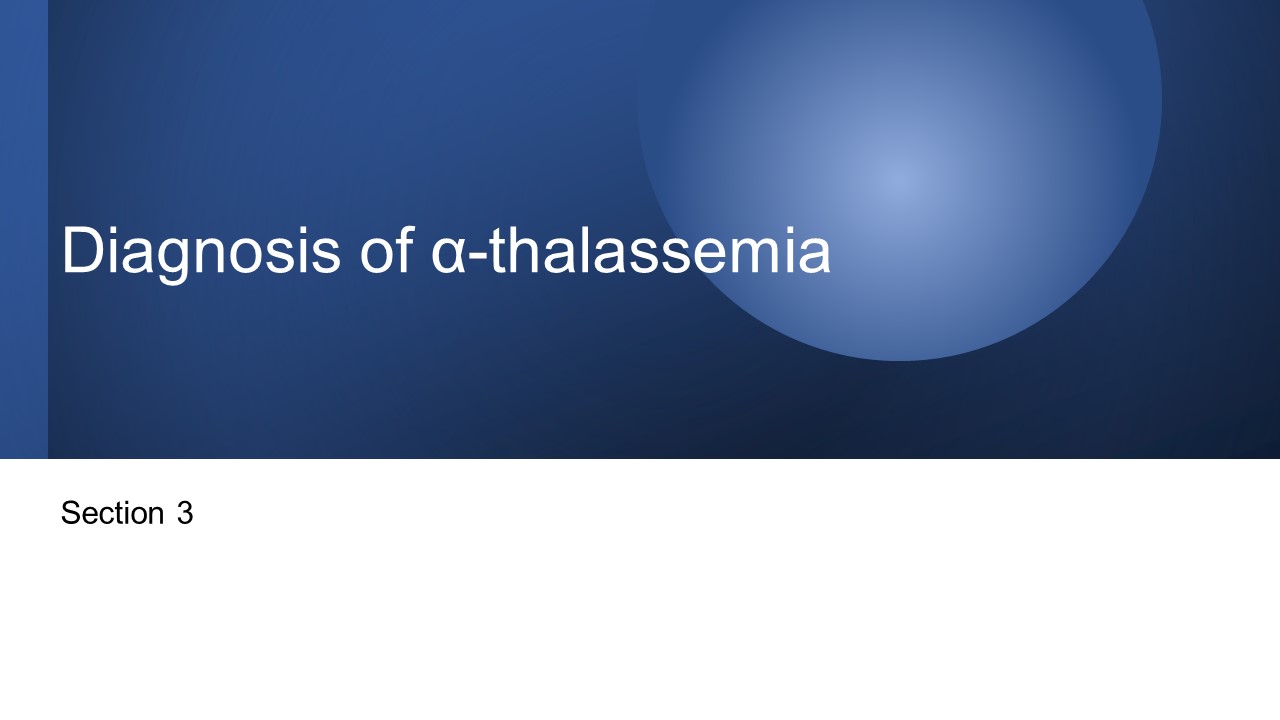 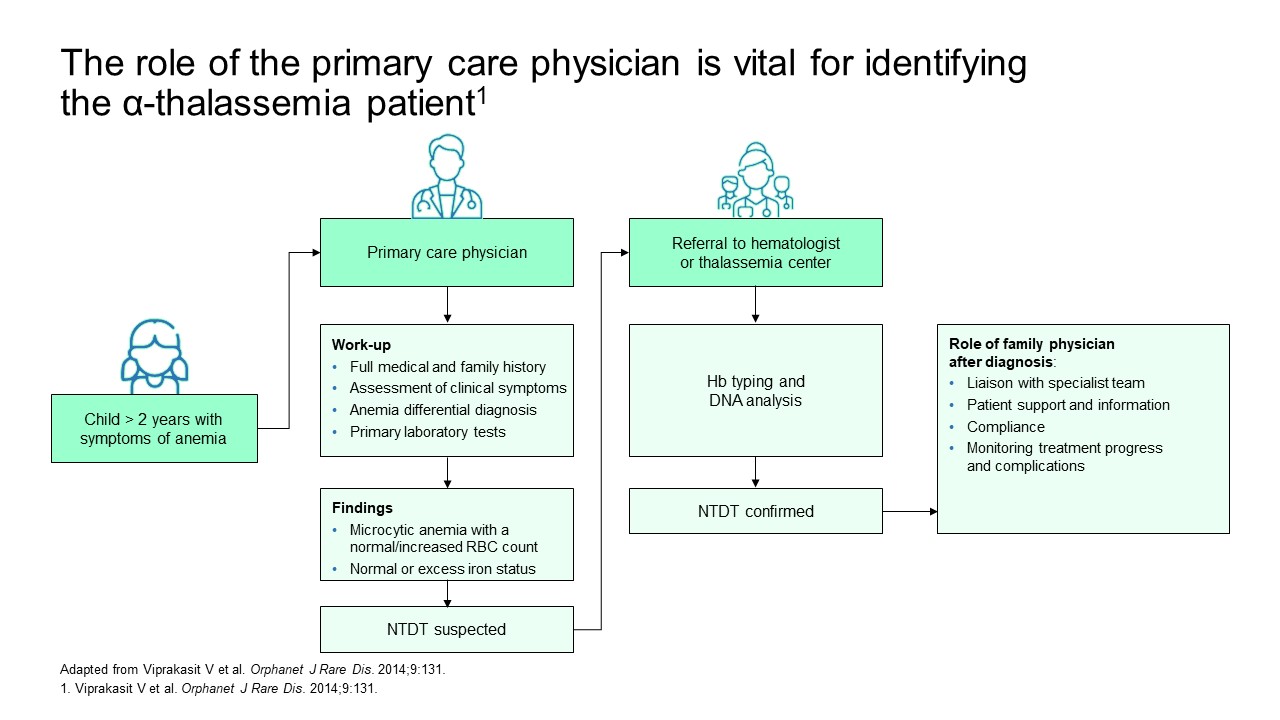 [Speaker Notes: DNA = deoxyribonucleic acid; Hb = hemoglobin; NTDT = non-transfusion dependent thalassemia; RBC, red blood cell]
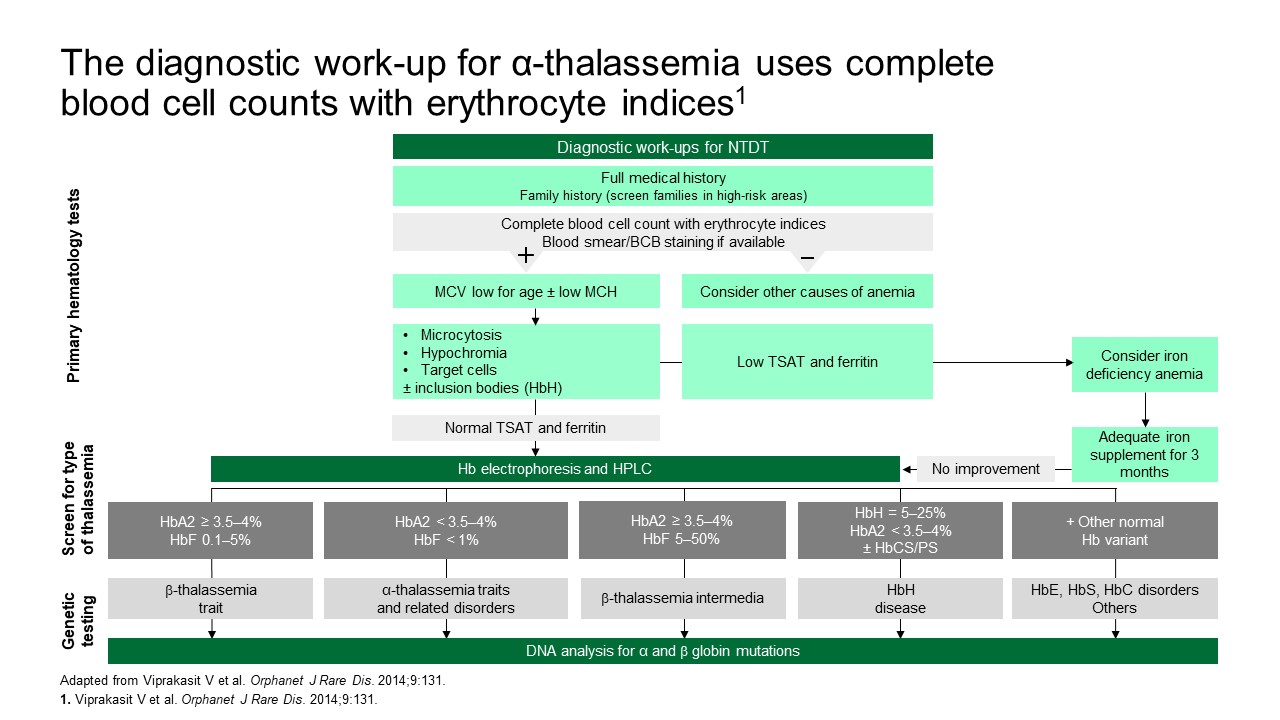 [Speaker Notes: BCB = Brilliant cresyl blue; CBC = complete blood count; Hb = hemoglobin; HbA and HbA2 = adult types of Hb; HbF = fetal Hb; HbE = E type Hb; HbH = hemoglobin H disease; HPLC = high-performance liquid chromatography; MCH = mean corpuscular hemoglobin; MCV = mean corpuscular volume; NTDT = non-transfusion dependent thalassemia; RBC, red blood cell; TSAT, transferrin saturation]
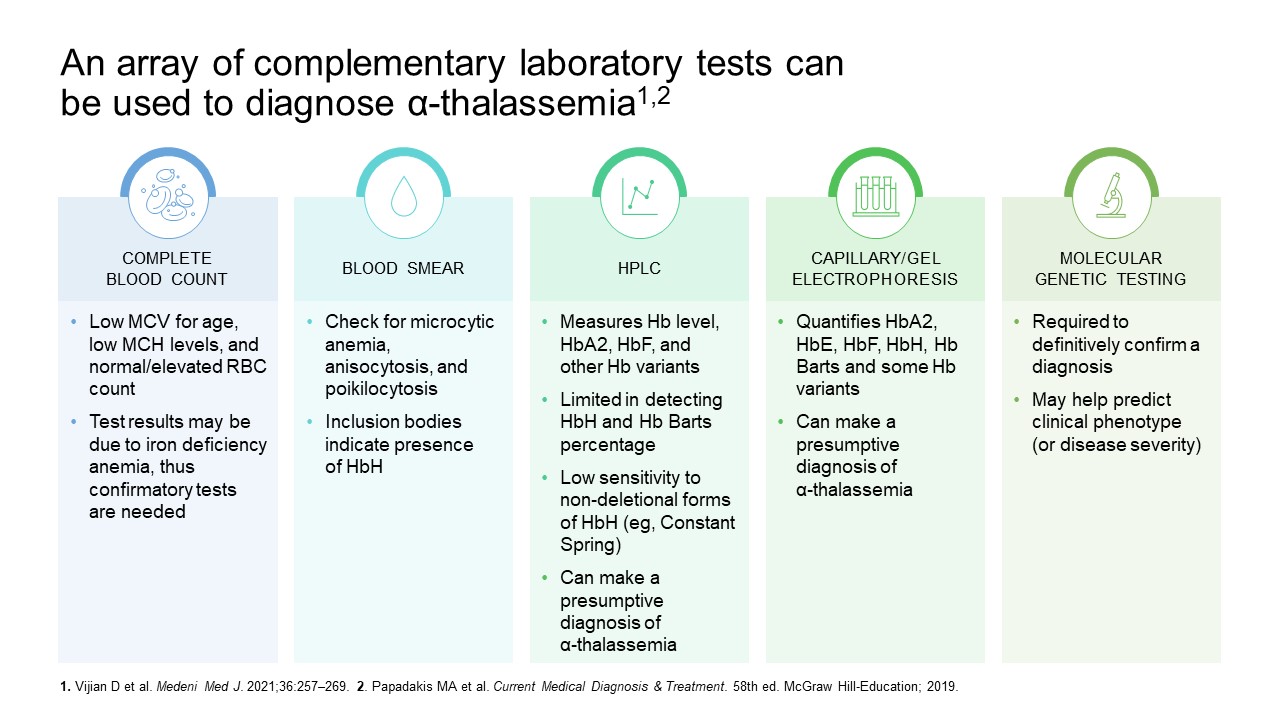 [Speaker Notes: Speaker notes:
Complete blood count
MCV levels < 80 fL and MCH < 27 pg indicate positive screening results
Results may be due to iron deficiency anemia, thus additional confirmatory tests are needed
Blood smear
Thalassemic RBCs show microcytosis, hypochromic, anisocytosis, and poikilocytosis
RBCs with inclusion bodies indicate presence of HbH 
HPLC
Quantifies Hb level
Measures HbA2, HbF, and other Hb variants
Limited in detecting and quantifying HbH and Hb Barts percentage, and has low sensitivity to detecting non-deletional forms of HbH (eg, Constant Spring)
Capillary/gel electrophoresis
Used to separate and quantify HbA2, HbE, HbF, HbH, HbBarts and some Hb variants, which is required to make a presumptive diagnosis of α-thalassemia 
Molecular genetic testing
Required to understand the clinical phenotype and definitively confirm a diagnosis of α-thalassemia

Hb = hemoglobin; HbA and HbA2 = adult types of Hb; HbF = fetal Hb; HbE = E type Hb; HPLC = high-performance liquid chromatography; MCH = mean corpuscular Hb; MCV = mean corpuscular volume; RBC = red blood cell]
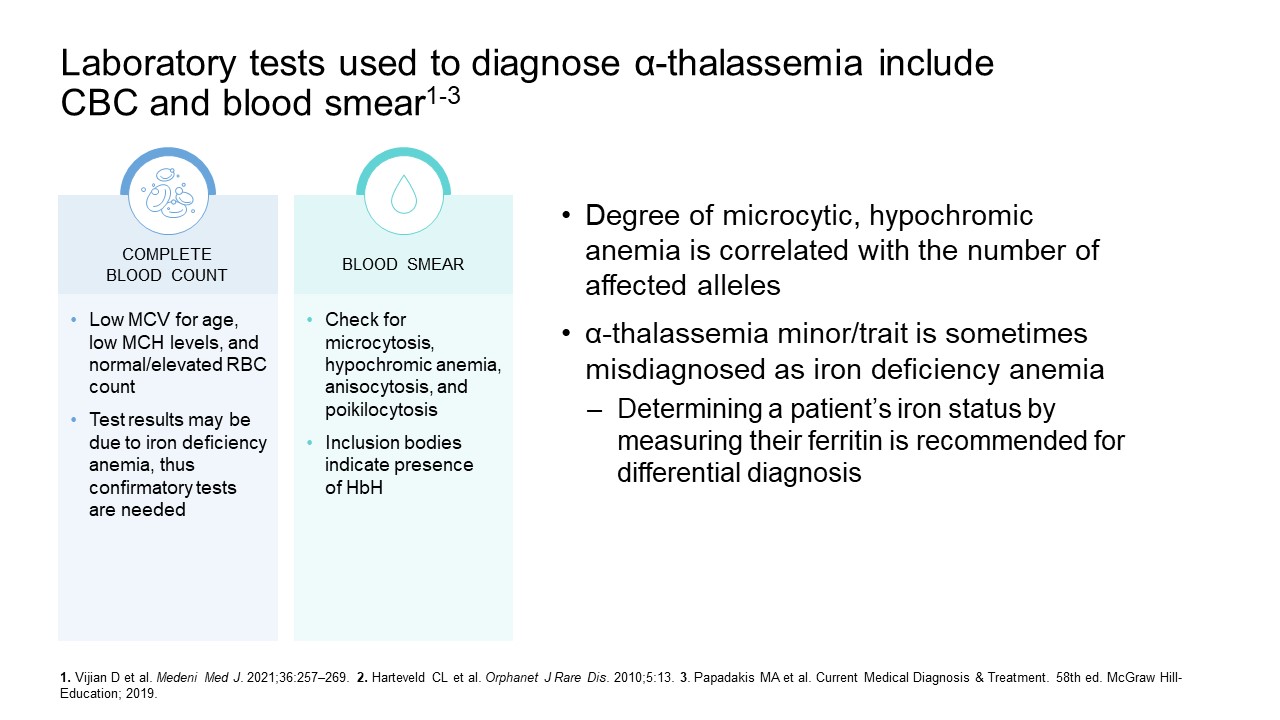 [Speaker Notes: CBC = complete blood count; Hb = hemoglobin; MCH = mean corpuscular Hb; MCV = mean corpuscular volume; RBC = red blood cell; ZPP = zinc protoporphyrin]
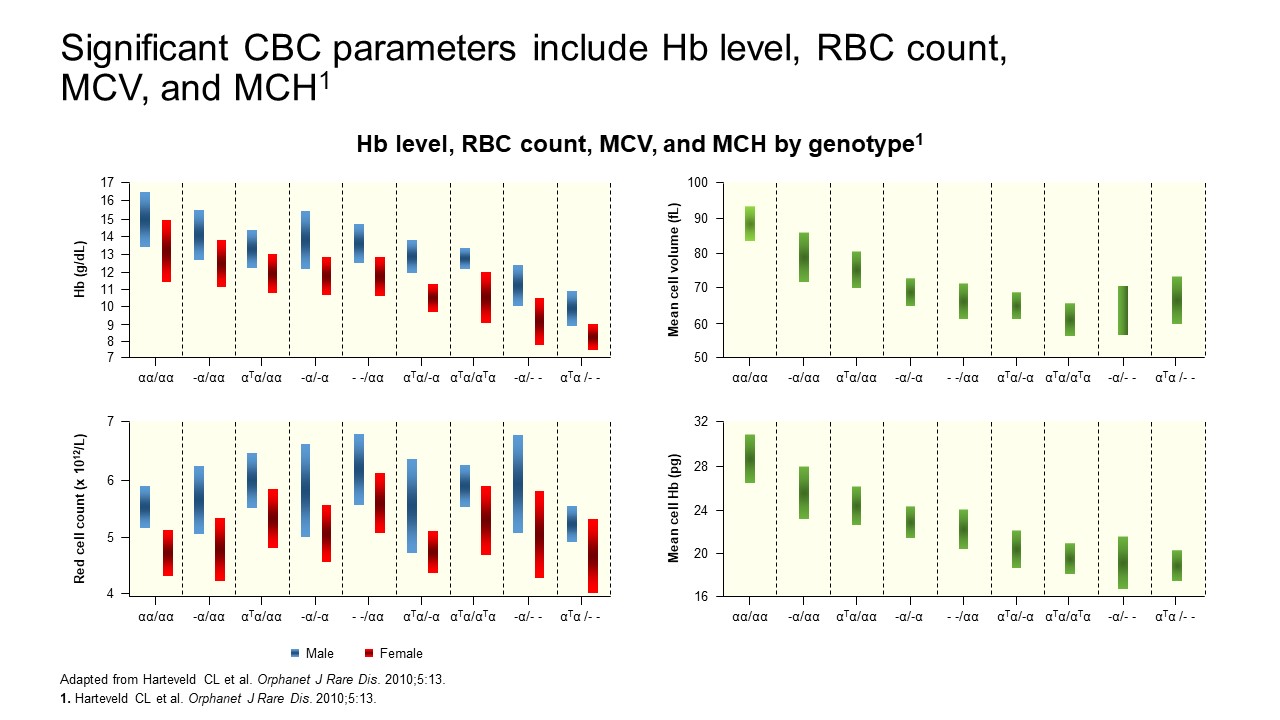 [Speaker Notes: CBC = complete blood count; Hb = hemoglobin; MCH = mean corpuscular Hb; MCV = mean corpuscular volume; RBC = red blood cell]
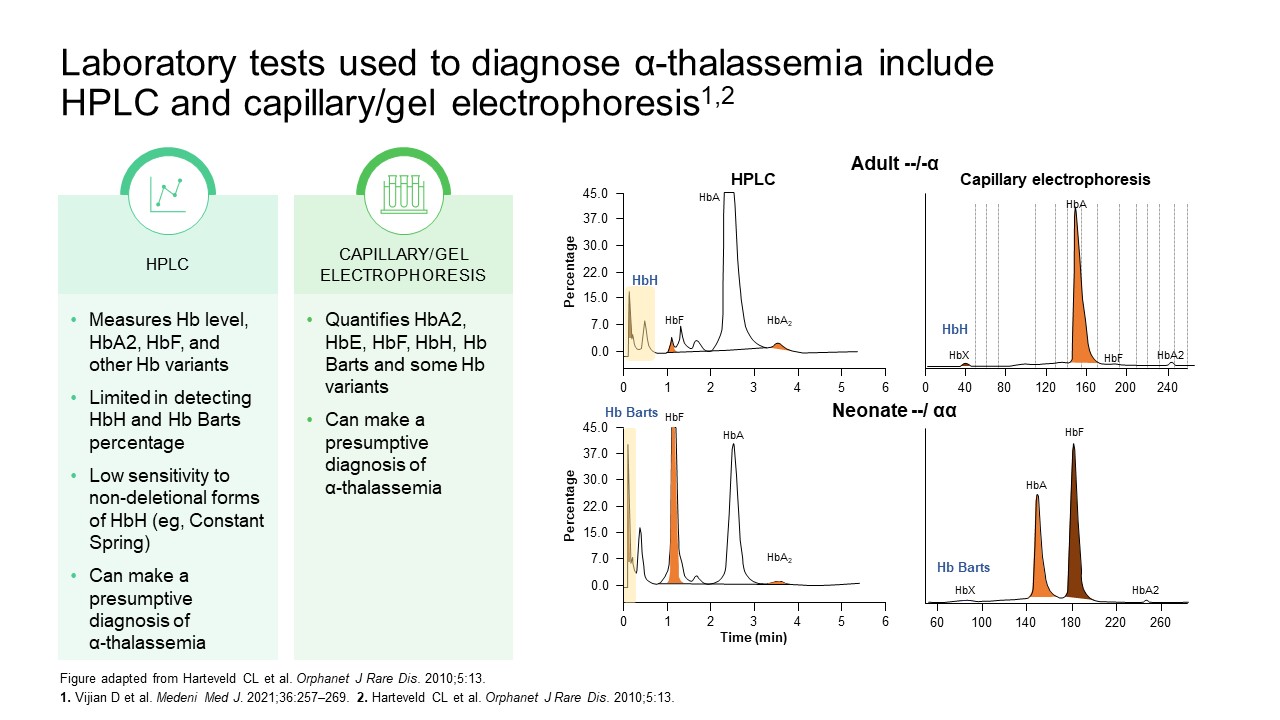 [Speaker Notes: Hb = hemoglobin; HbA and HbA2 = adult types of Hb; HbE = E type Hb; HbF = fetal Hb; HPLC = high-performance liquid chromatography]
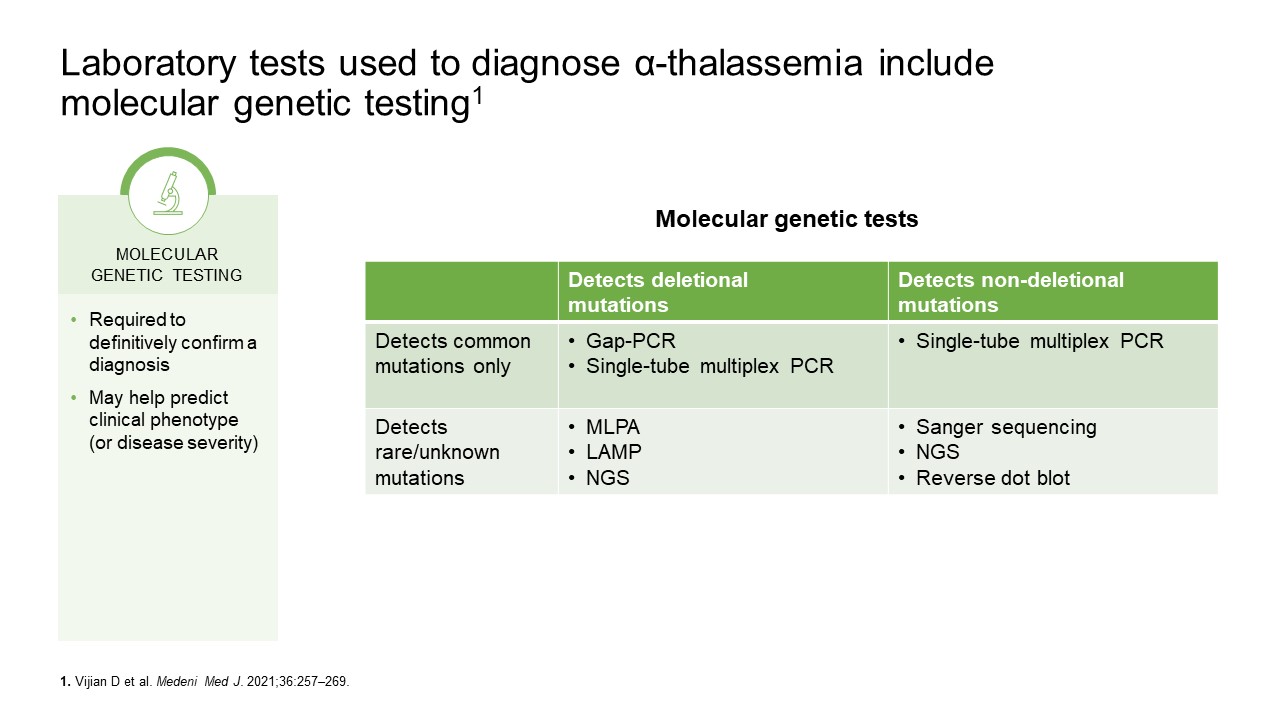 [Speaker Notes: LAMP = loop-mediated isothermal amplification; MLPA = multiplex ligation-dependent probe amplification; NGS = next-generation sequencing; PCR = polymerase chain reaction]
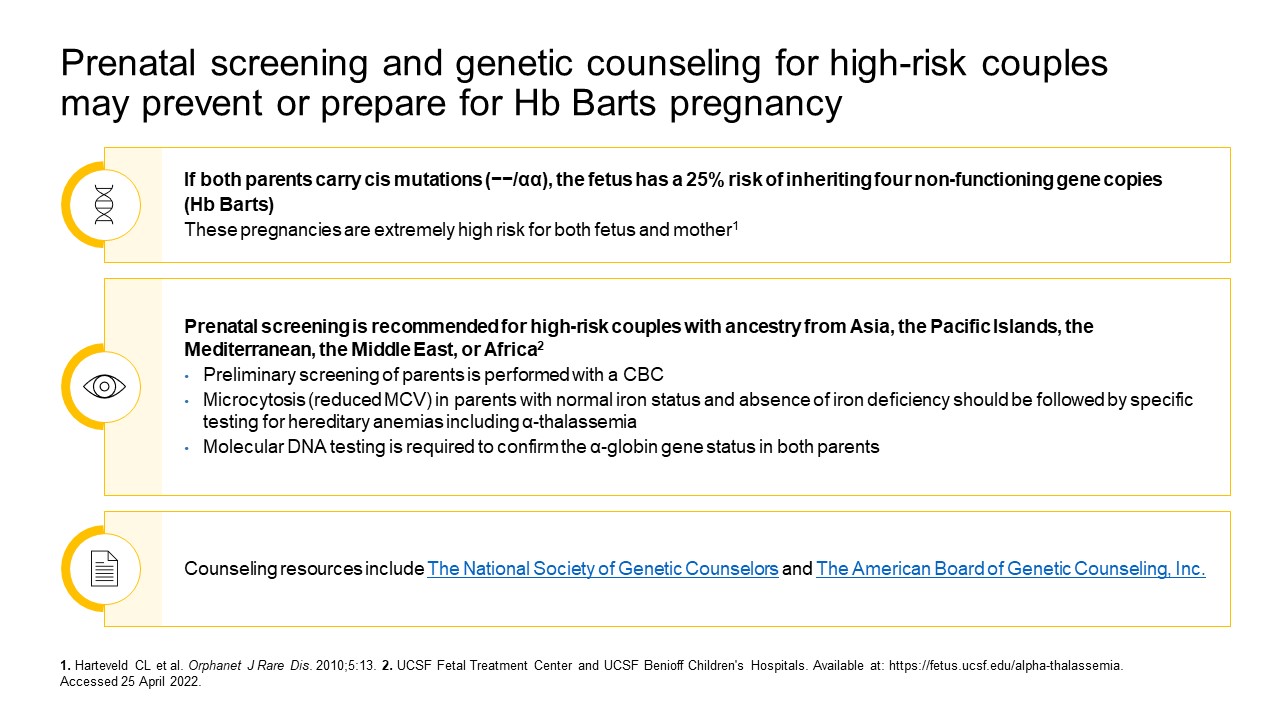 [Speaker Notes: CBC = complete blood count; Hb = hemoglobin; HPLC = high-performance liquid chromatography; MCV = mean corpuscular volume]
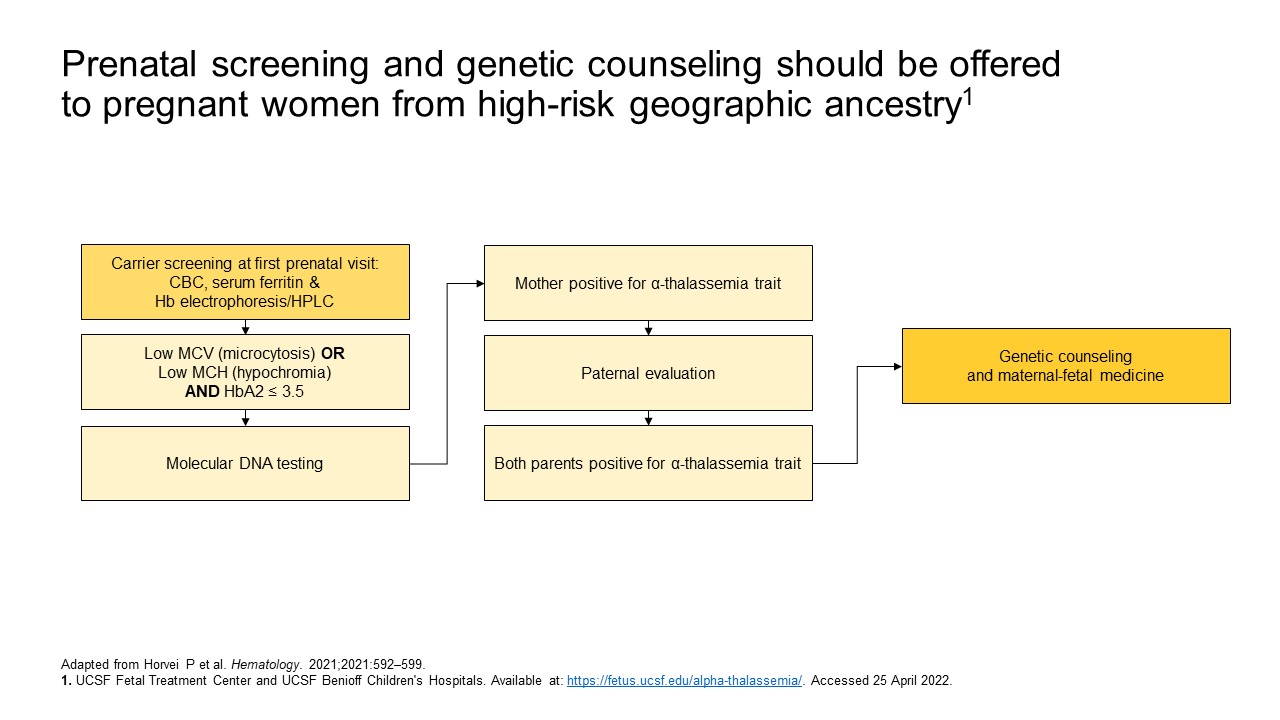 [Speaker Notes: If fetus found to be positive for α-thalassemia major, review management options with parents (in utero transfusions, in utero stem cell transplantation study, expectant management or termination)

CBC = complete blood count; Hb = hemoglobin; HbA and HbA2 = adult types of Hb; MCH = mean corpuscular Hb;  MCV = mean corpuscular volume]
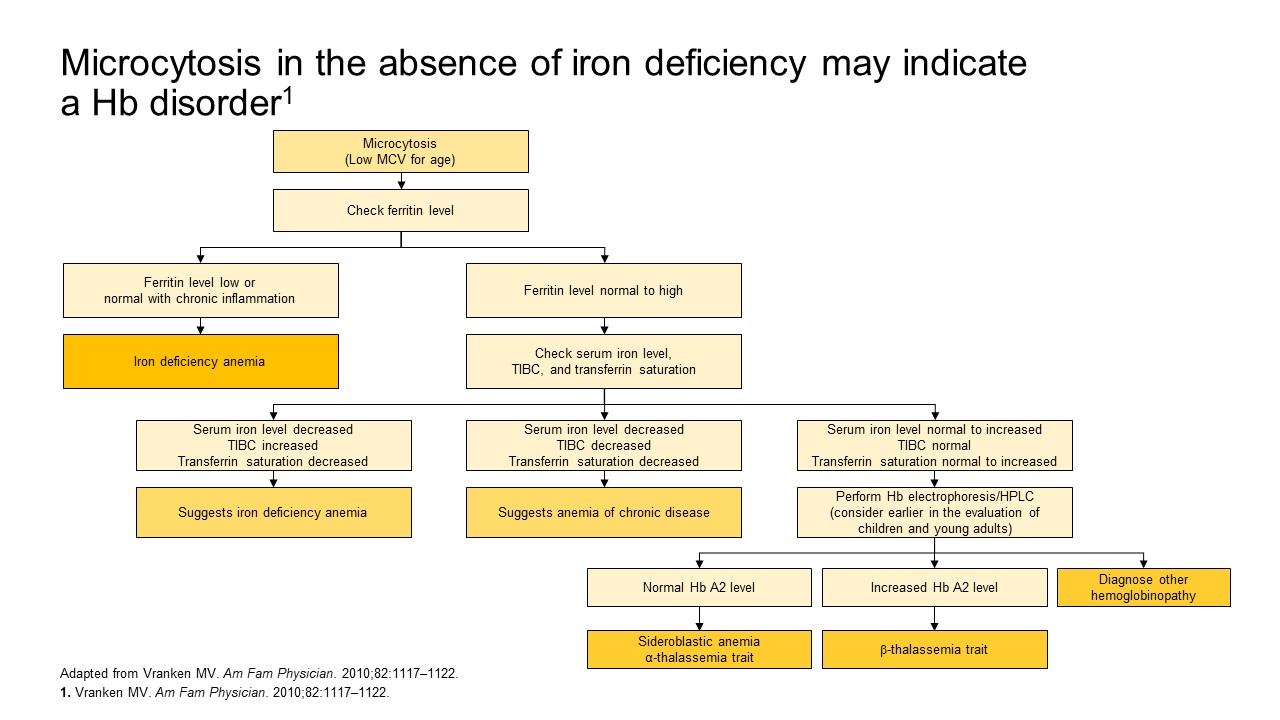 [Speaker Notes: Hb = hemoglobin; Hb A2 = adult type of Hb; MCV = mean corpuscular volume; HPLC = high-performance liquid chromatography; TIBC = total iron binding capacity]
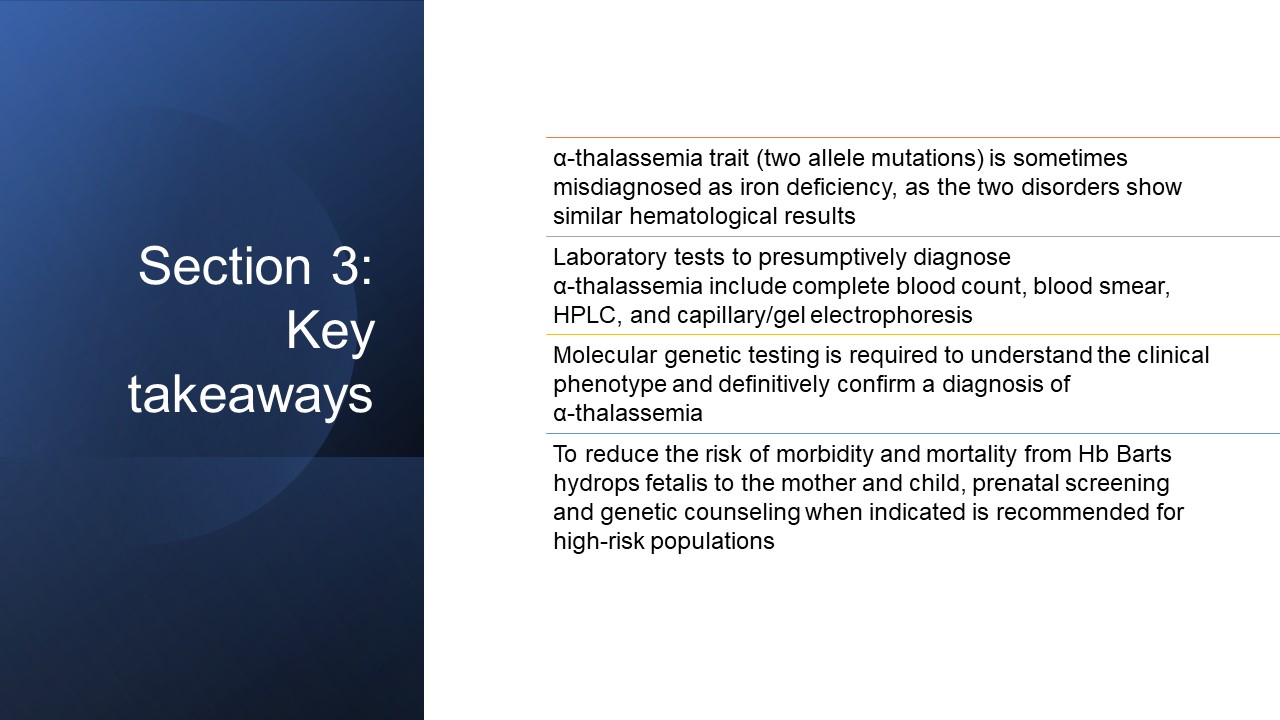 [Speaker Notes: Hb = hemoglobin; HPLC = high-performance liquid chromatography]
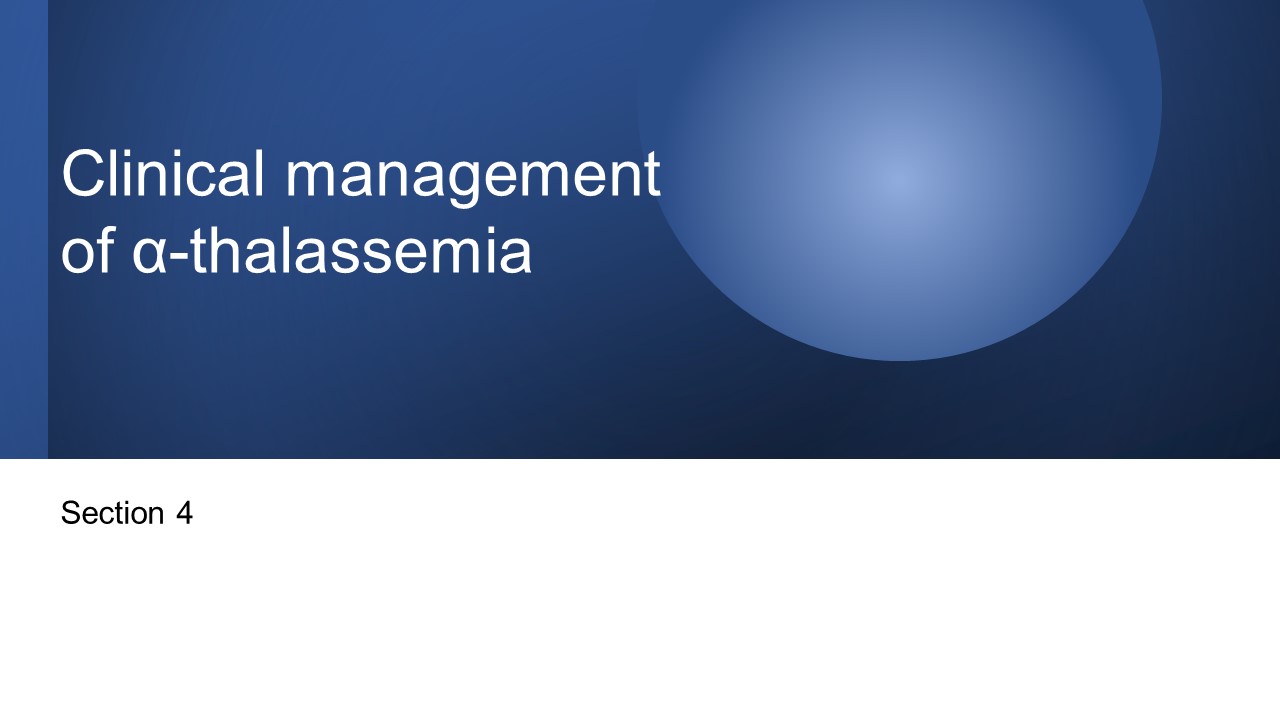 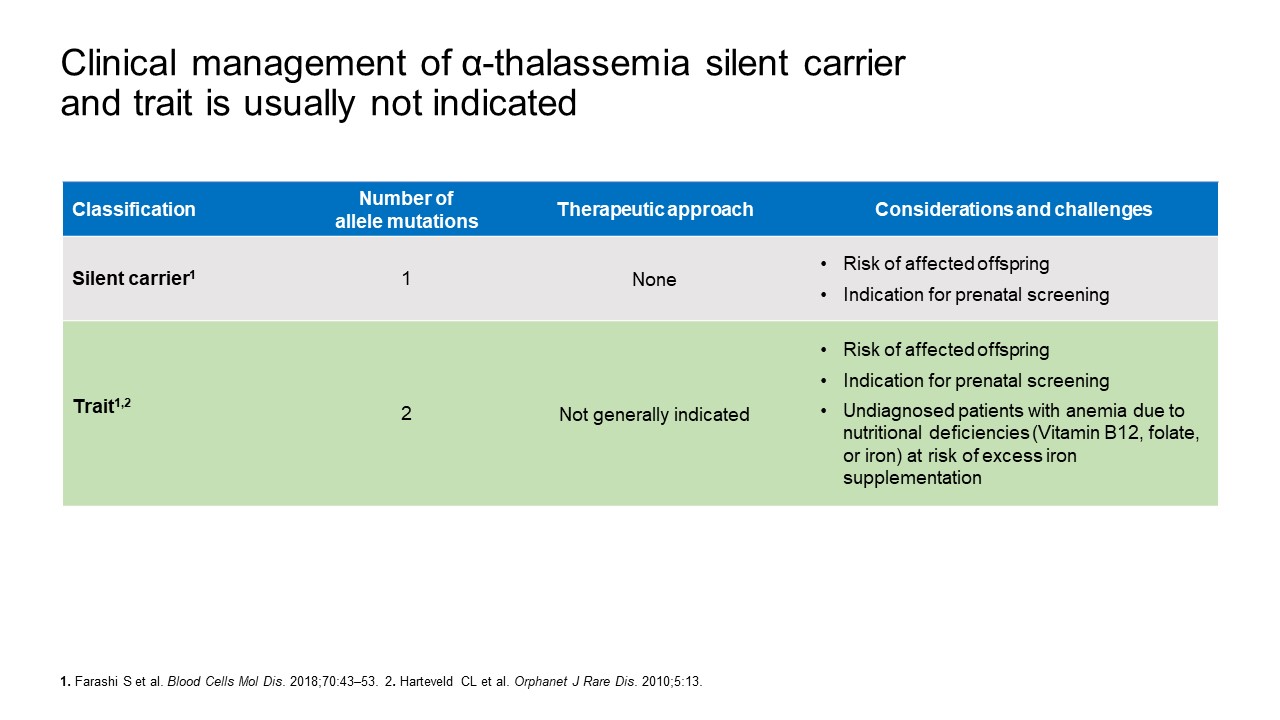 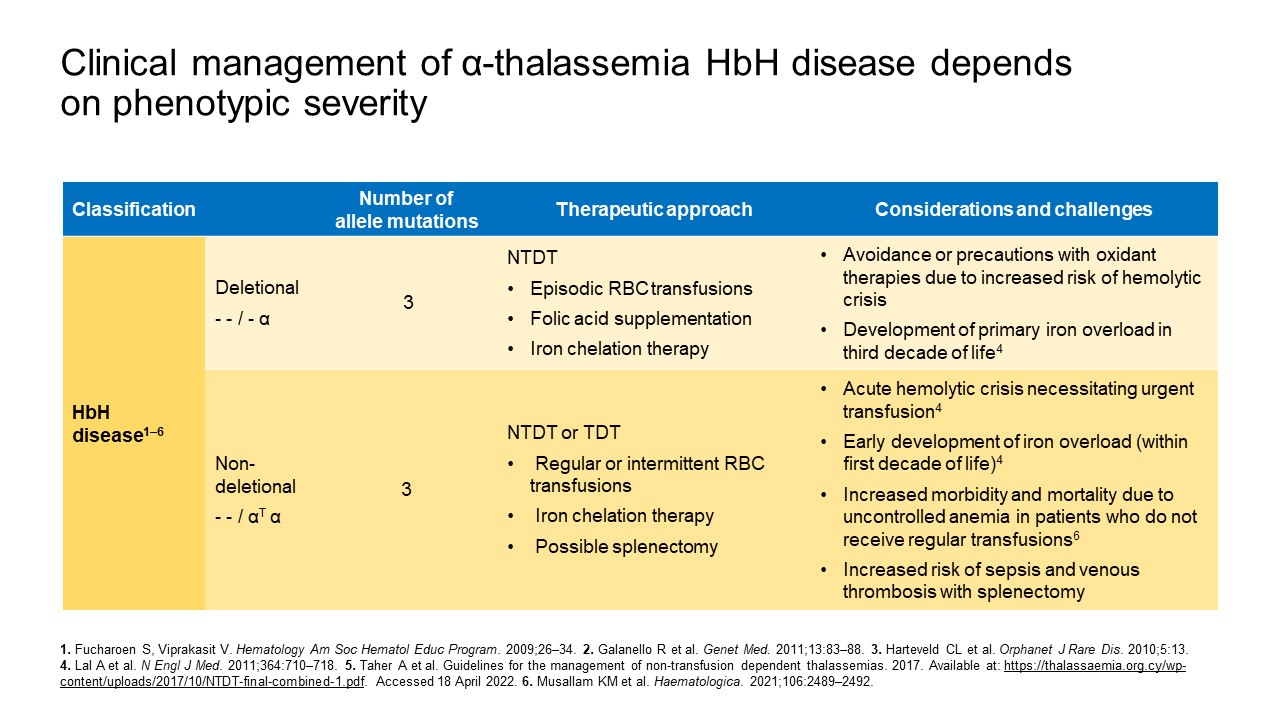 [Speaker Notes: Deletional: NTDT iron chelation therapy: to manage iron overload when serum ferritin is ≥ 1000 ng/mL 
Nondeletional: NTDT or TDT: regular or intermittent transfusions to maintain Hb at > 9 g/dL
Splenectomy: might be considered for patients with baseline Hb < 7 g/dL and hepatosplenomegaly1

Hb = hemoglobin; NTDT = non-transfusion-dependent thalassemia; RBC = red blood cell; TDT = transfusion-dependent thalassemia]
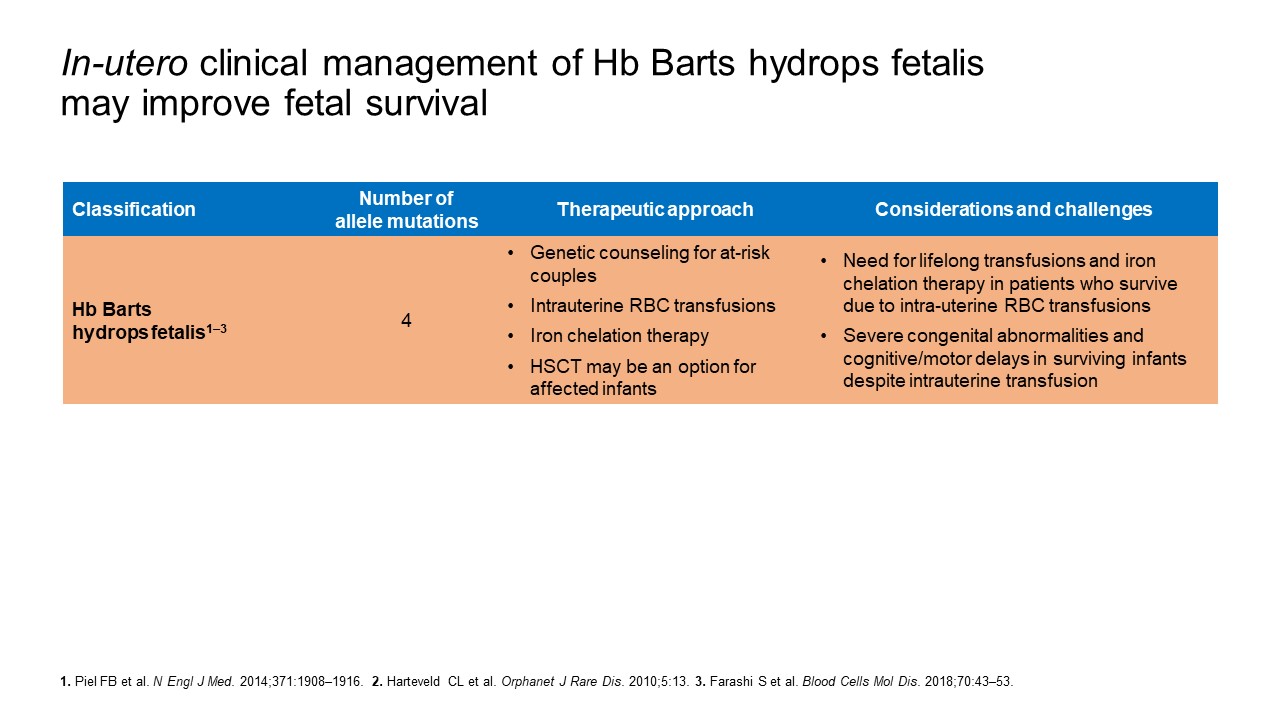 [Speaker Notes: Major/Hb Barts Hydrops Fetalis1
Treatment approach
Genetic counseling is recommended for couples at risk of having an affected child
Intra-uterine RBC transfusions have been performed with some success in a small number of cases
Considerations/Challenges
Patients who survive due to intra-uterine RBC transfusions will require regular lifelong transfusions and iron chelation 
Patients are likely to have severe congenital abnormalities and delays in cognitive and motor functions

Hb = hemoglobin; HSCT = hematopoeitic stem cell transplanation; RBC = red blood cell]
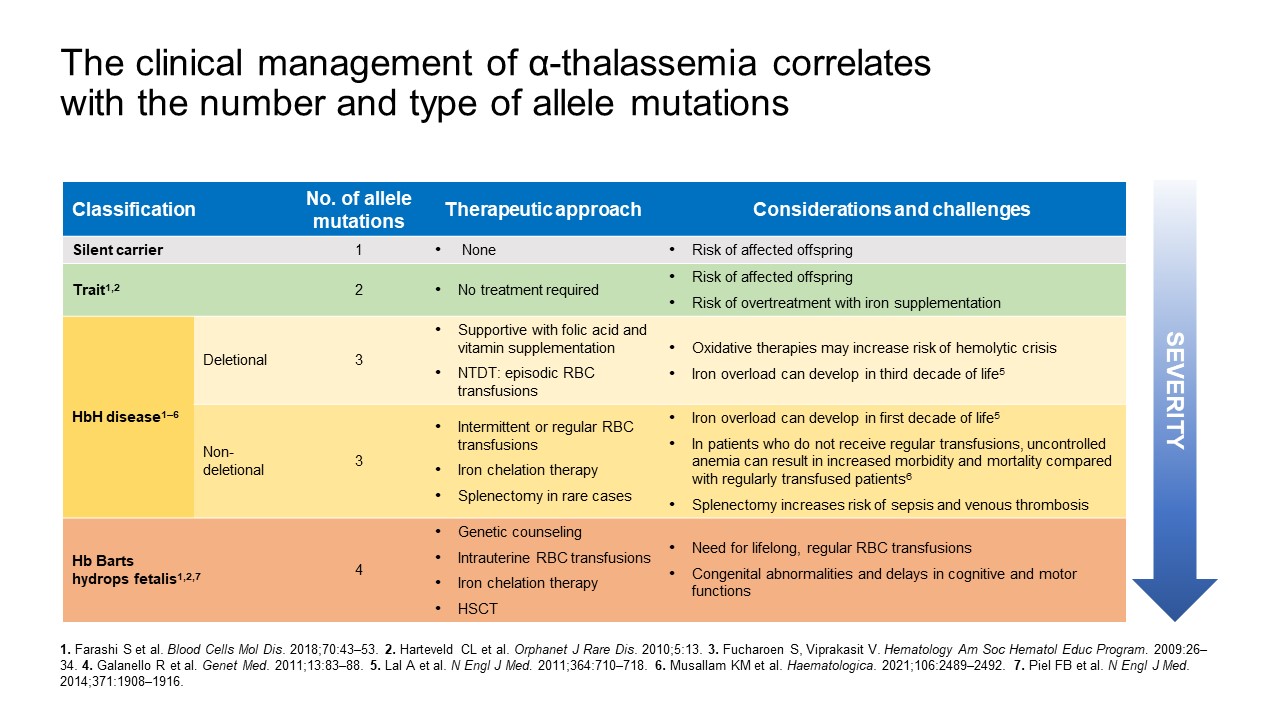 [Speaker Notes: Hb = hemoglobin; HbH = hemoglobin H; HSCT = hematopoeitic stem cell transplanation; NTDT = non-transfusion dependent thalassemia; RBC = red blood cell; TDT = transfusion-dependent thalassemia]
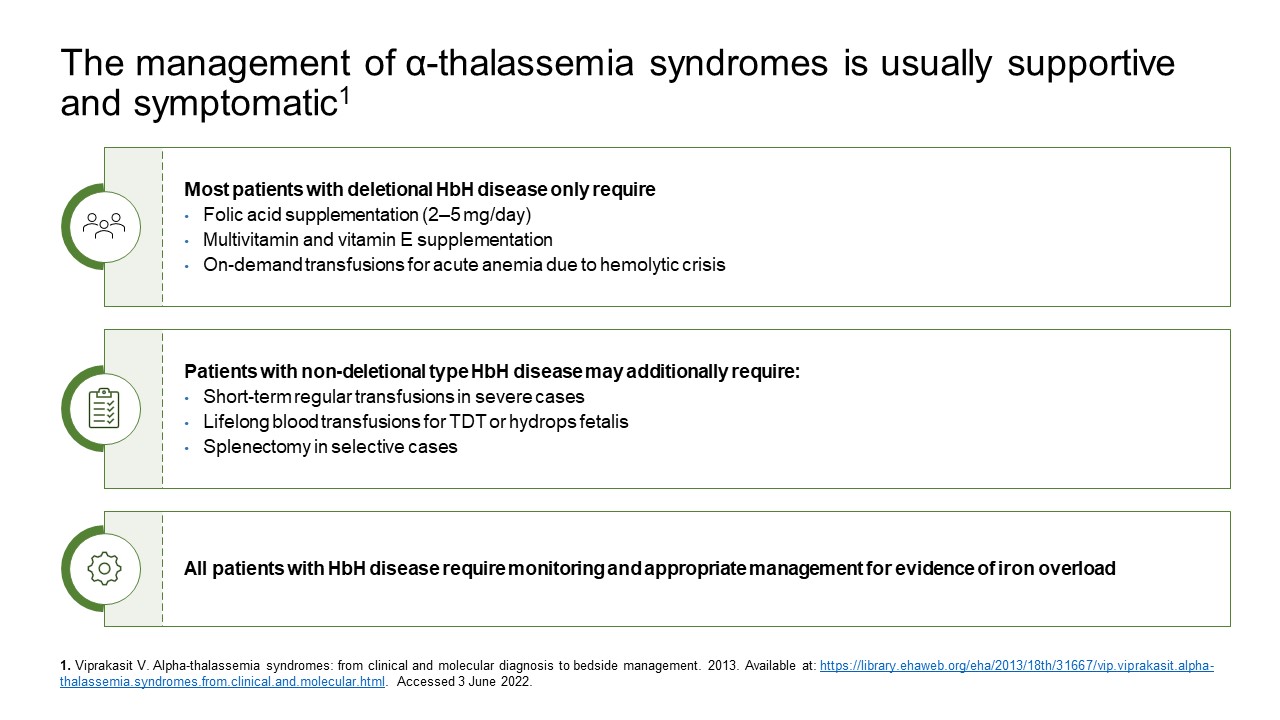 [Speaker Notes: Because HbH patients, in general, have rather high hemoglobin levels (8-9 g/dL), they do not need regular blood transfusions or iron chelation.

HbH = hemoglobin H; TDT= transfusion-dependent thalassemia]
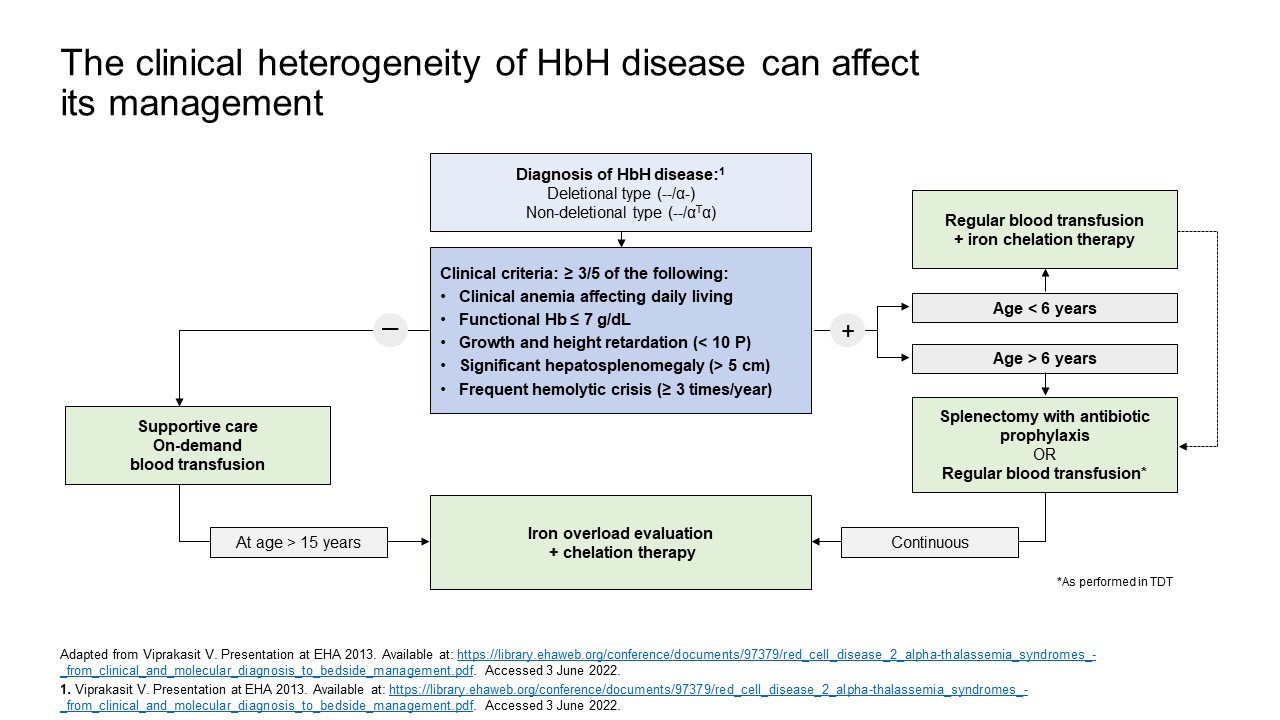 [Speaker Notes: Hb = hemoglobin; HbH = hemoglobin H; P = percentile; TDT = transfusion-dependent thalassemia]
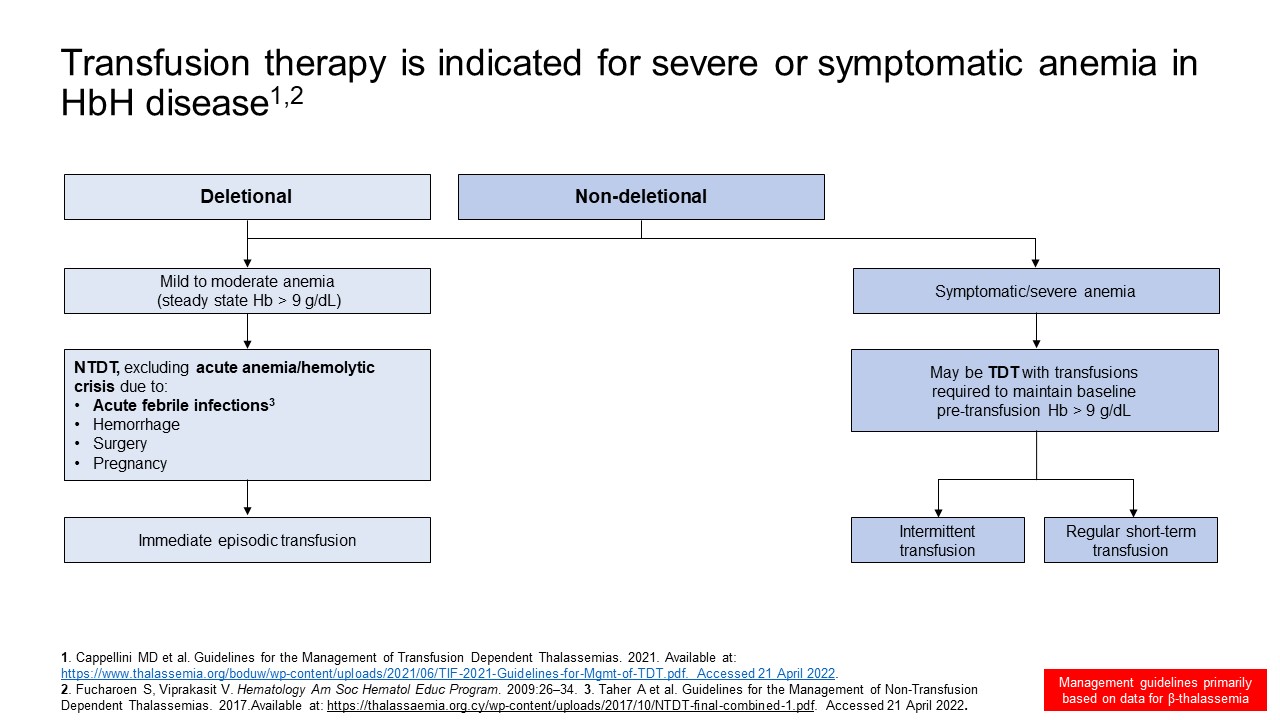 [Speaker Notes: Notes: 

Episodic: Restore patient’s hemoglobin to 8-9 g/dL by red cell transfusion
Identify the cause of infection/inflammation and provide appropriate treatment

If TDT: transfusion every 2–5 weeks to maintain pre-transfusion Hb of ≥9–10.5 g/dL, usually within the first 2 years of life, with the following criteria:
Confirmed diagnosis of TDT
Hb <7 g/dL on 2 occasions >2 weeks apart
Clinical signs/symptoms regardless of Hb level: 
Severe symptomatic anemia 
Poor growth/Failure to thrive 
Complications of intramedullary hematopoiesis (eg, pathological fractures or facial changes)
Clinically significant extramedullary hematopoiesis 

Preventative transfusions in high-risk populations may be done for prevention or management of complications

Hb = hemoglobin; HbH = hemoglobin H; NTDT = non-transfusion-dependent thalassemia; TDT = transfusion-dependent thalassemia]
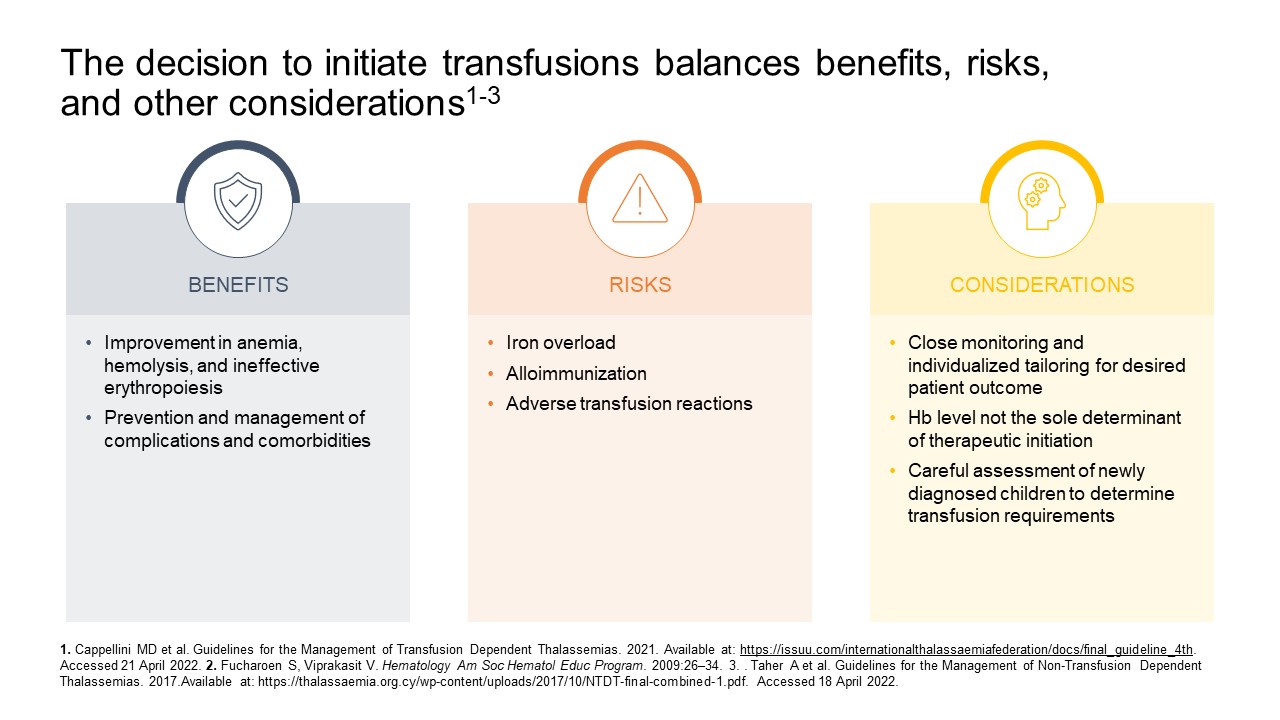 [Speaker Notes: Hb = hemoglobin]
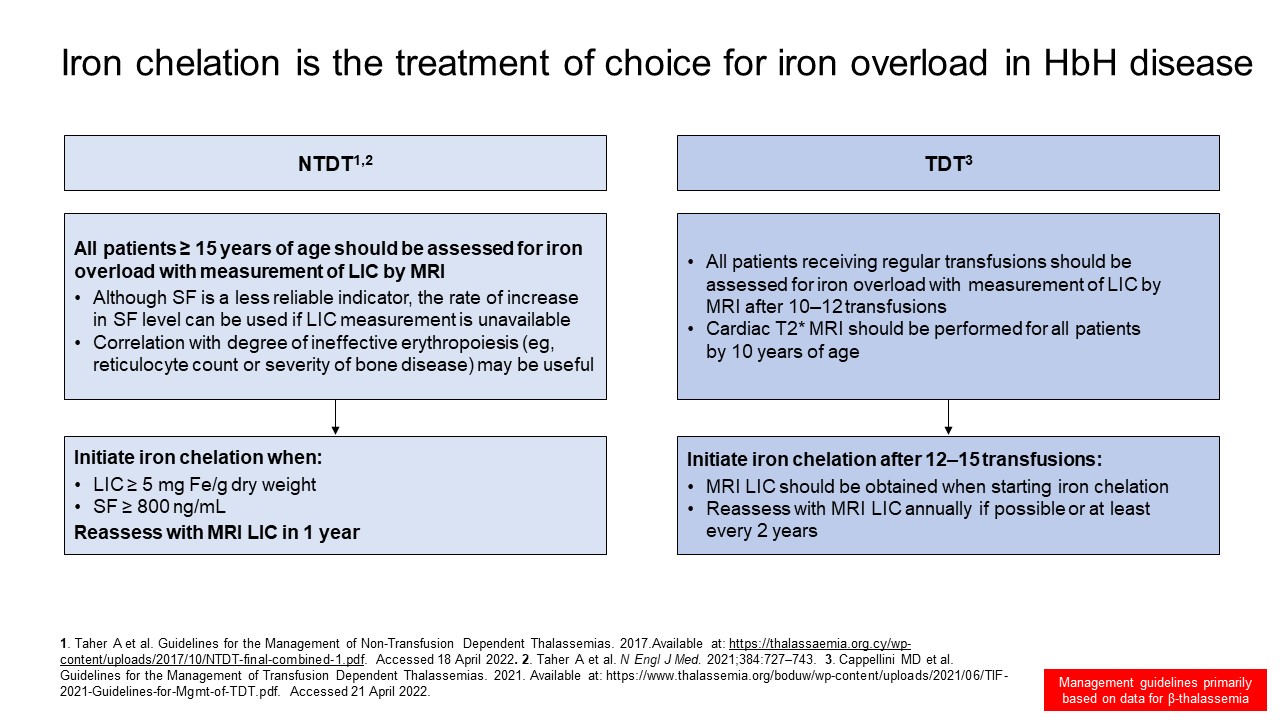 [Speaker Notes: Fe = iron; Hb= hemoglobin; HbH = hemoglobin H; LIC = liver iron concentration;  MRI = magnetic resonance imaging; P= percentile; NTDT = non-transfusion-dependent thalassemia; SF = serum ferritin; TDT = transfusion dependent thalassemia]
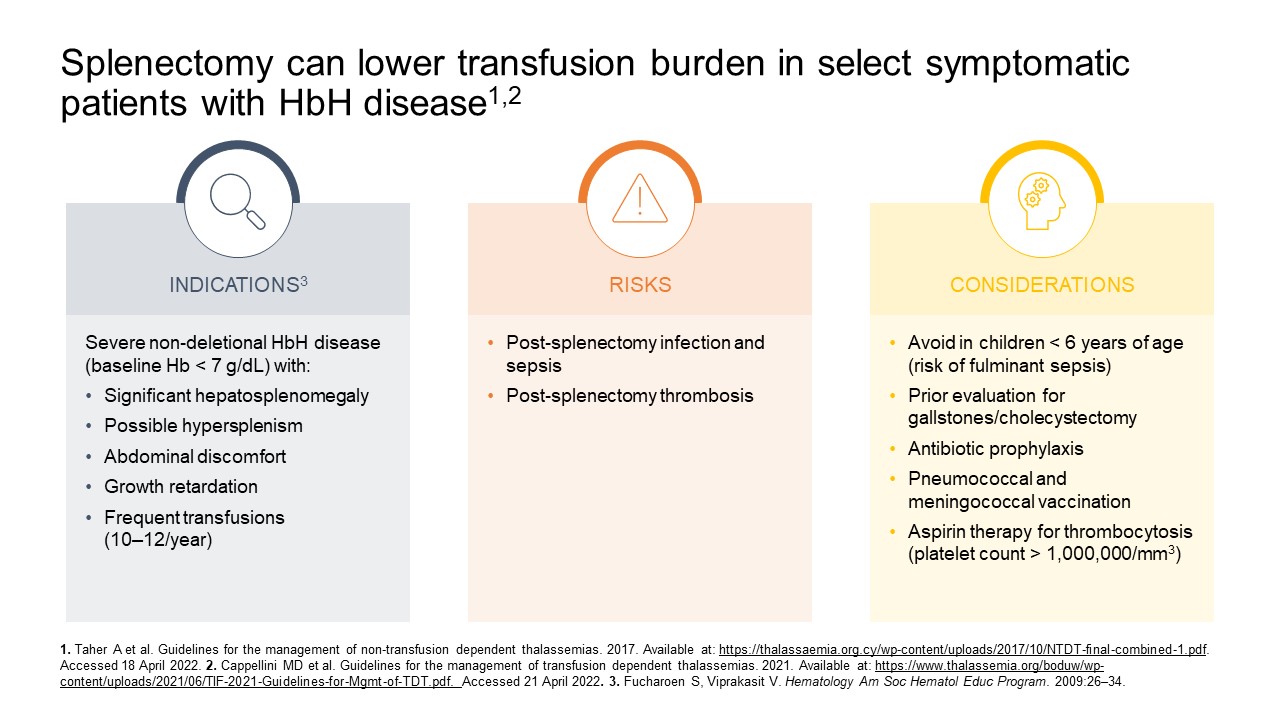 [Speaker Notes: Hb = hemoglobin; HbH = hemoglobin H]
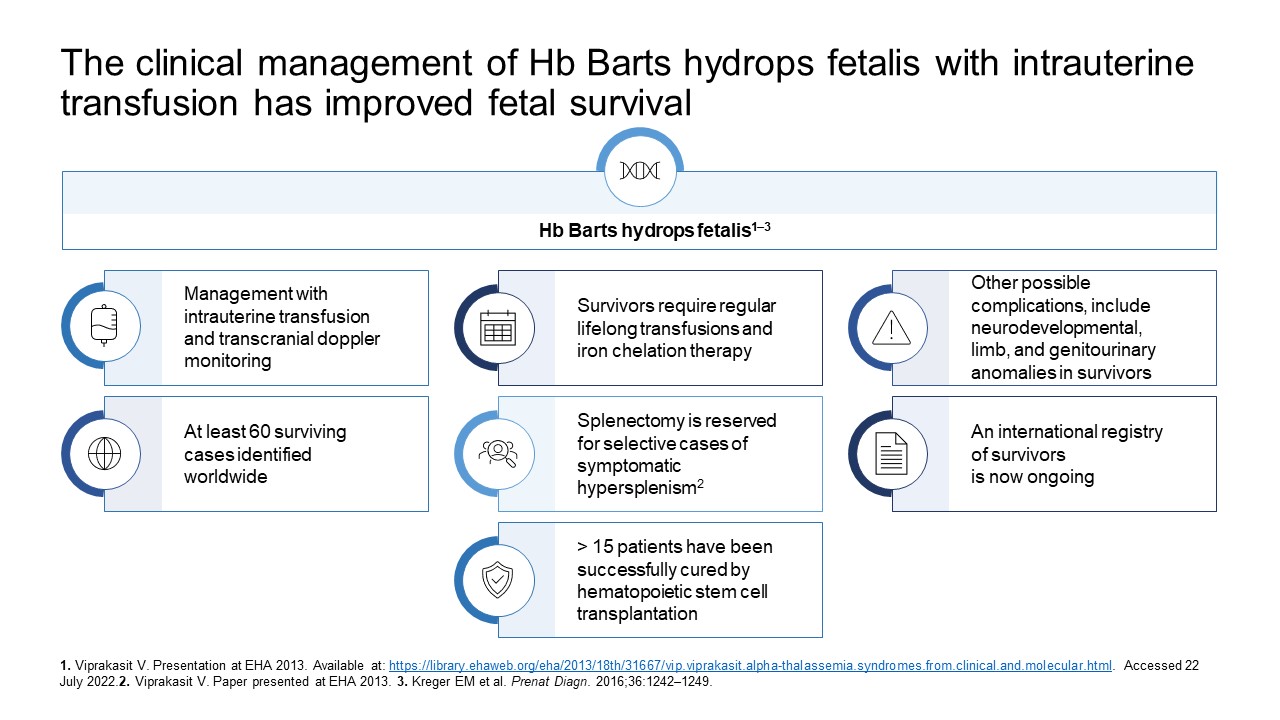 [Speaker Notes: 1. Viprakasit V. Alpha-thalassemia syndromes: From Clinical and Molecular Diagnosis to Bedside Management. 2013. https://library.ehaweb.org/eha/2013/18th/31667/vip.viprakasit.alpha-thalassemia.syndromes.from.clinical.and.molecular.html. Available at: Accessed June 3 2022. 2.Viprakasit V. Alpha-thalassemia syndromes: from clinical and molecular diagnosis to bedside management. 2013. Available at: https://library.ehaweb.org/conference/documents/97379/red_cell_disease_2_alphathalassemia_syndromes_from_clinical_and_molecular_diagnosis_to_bedside_management.pdf. Accessed June 3,2022. 

Hb = hemoglobin]
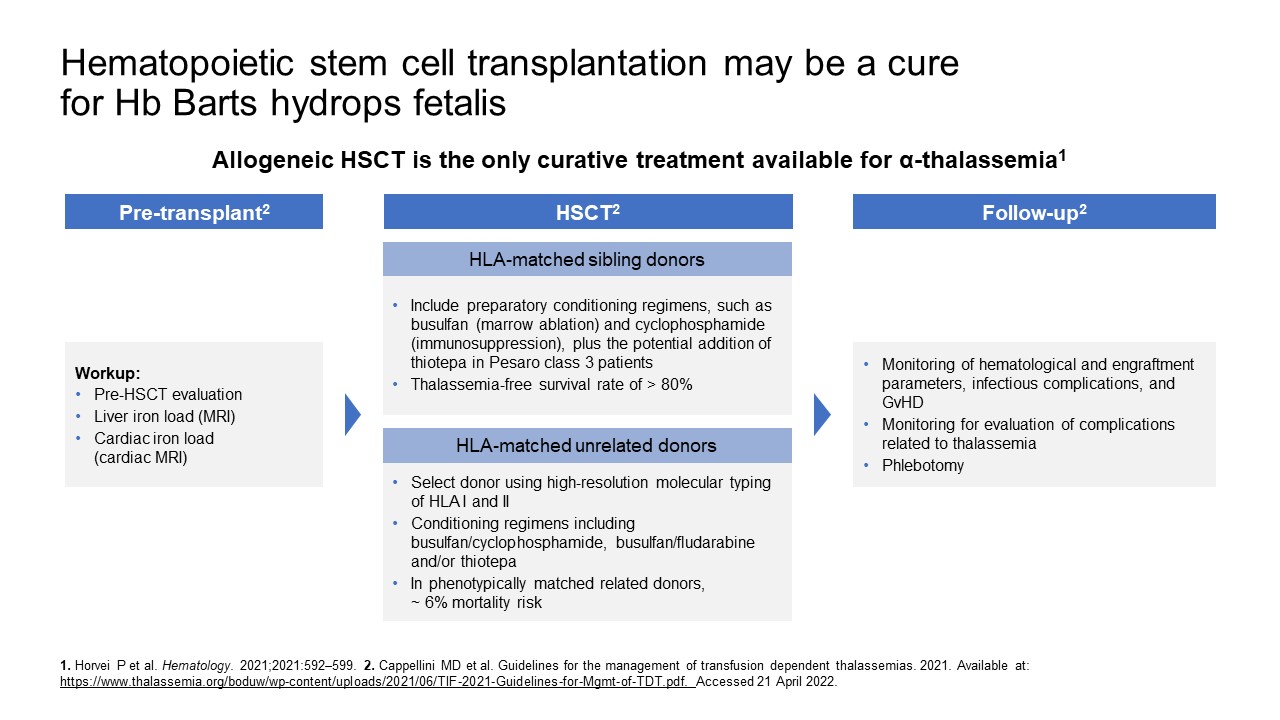 [Speaker Notes: GvHD = graft-versus-host disease; HLA = human leukocyte antigen; HSCT = hematopoietic stem cell transplantation; MRI = magnetic resonance imaging]
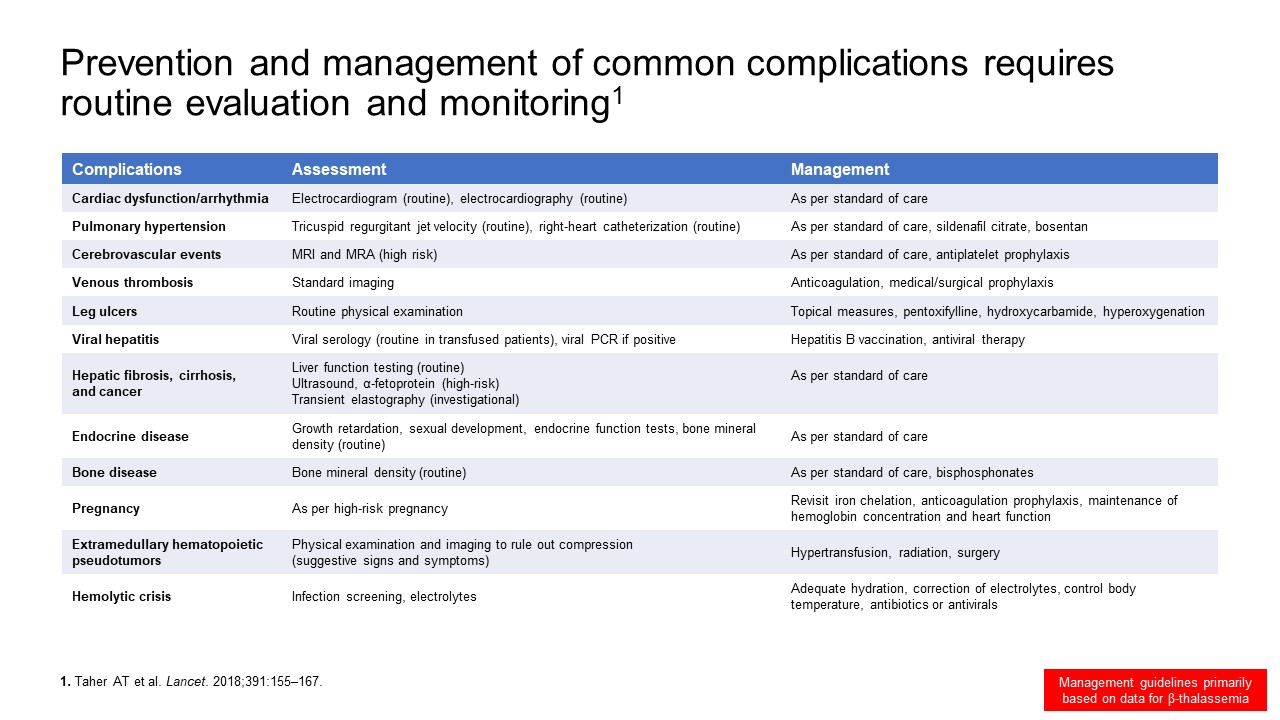 [Speaker Notes: MRA = magnetic resonance angiography; MRI = magnetic resonance imaging; PCR = polymerase chain reaction]
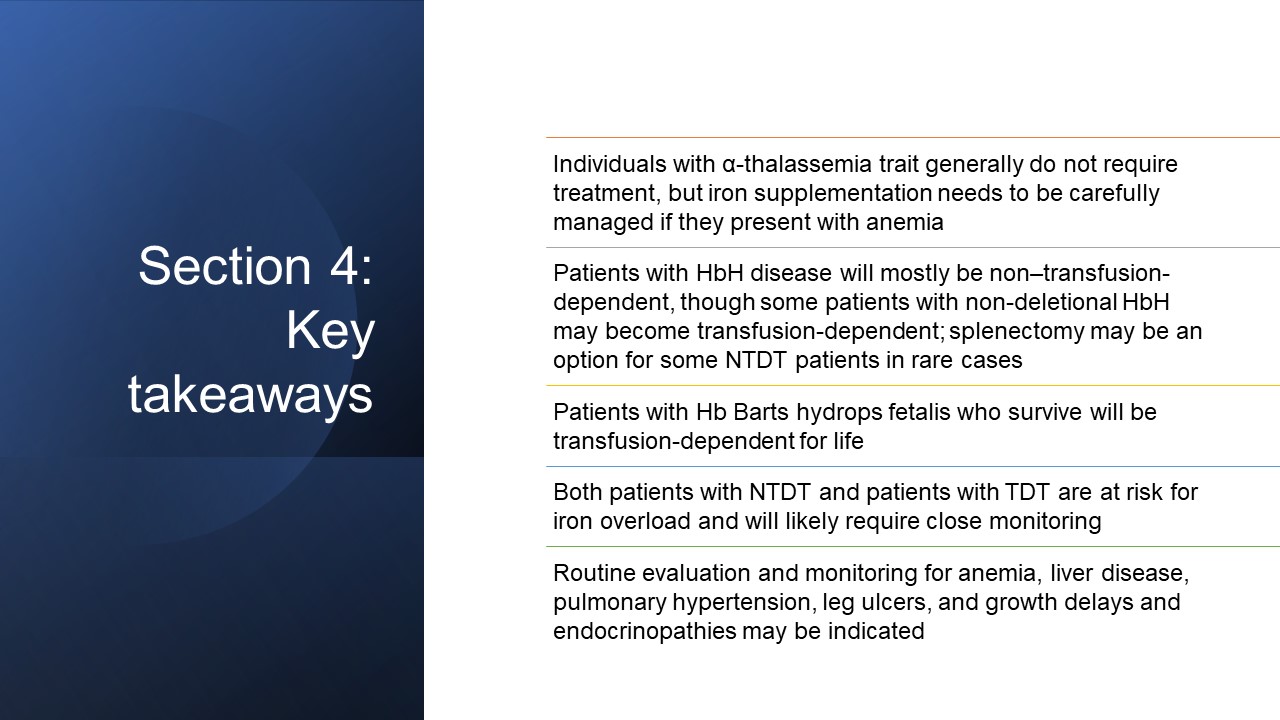 [Speaker Notes: Hb = hemoglobin; HbH = hemoglobin H; NTDT = non-transfusion-dependent thalassemia; TDT = transfusion-dependent thalassemia]
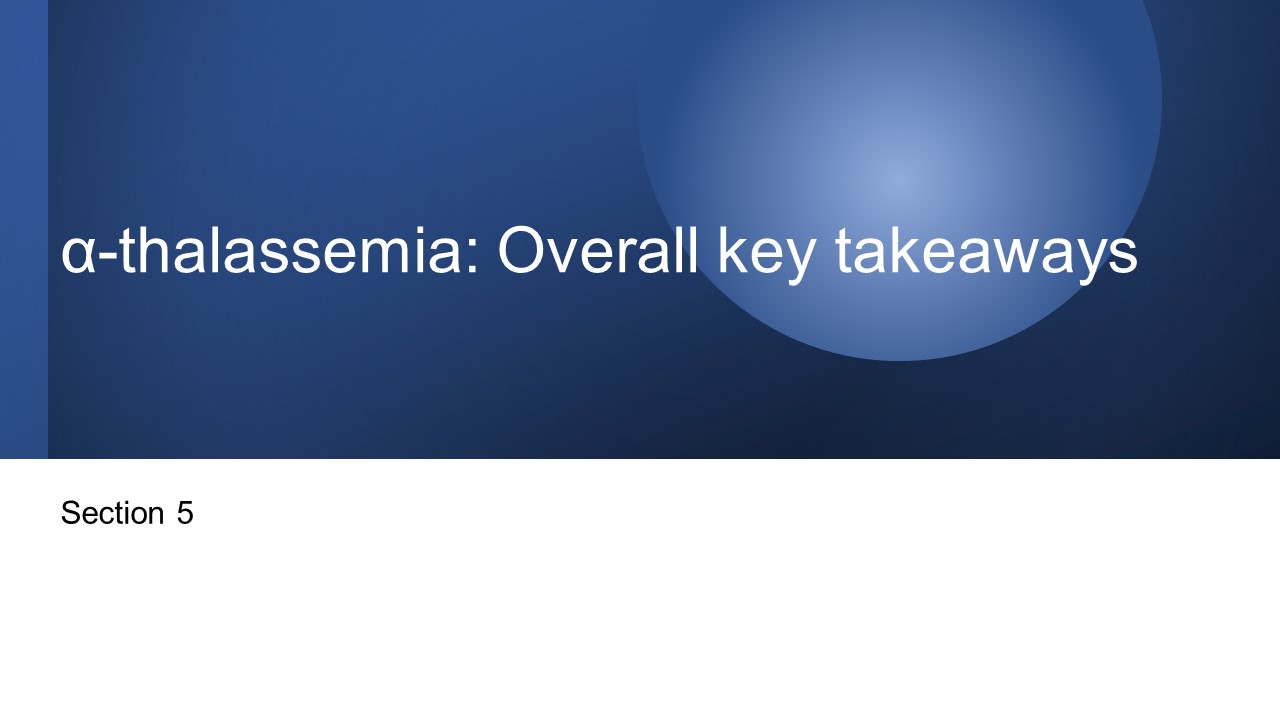 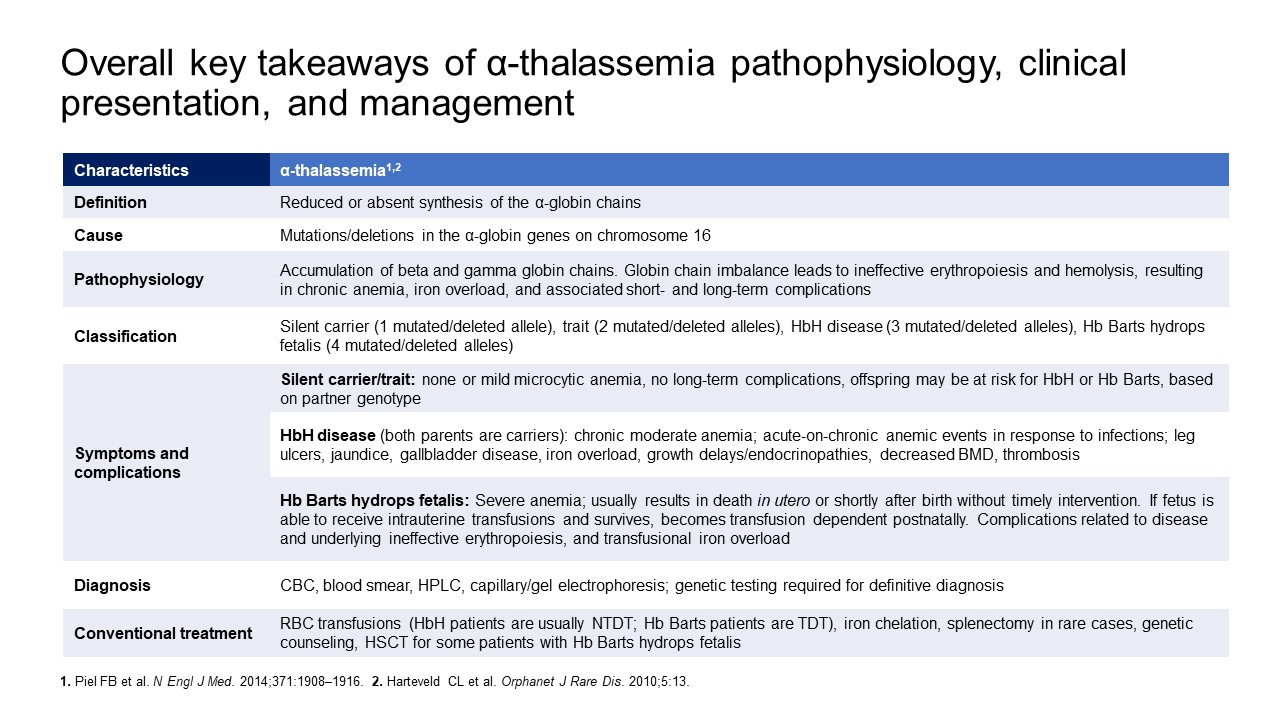 [Speaker Notes: BMD = bone mineral density; CBC = complete blood count; Hb= hemoglobin; HbH = hemoglobin H; HSCT = hematopoietic stem cell transplantation; NTDT = non-transfusion-dependent thalassemia; P= percentile; TDT = transfusion dependent thalassemia]
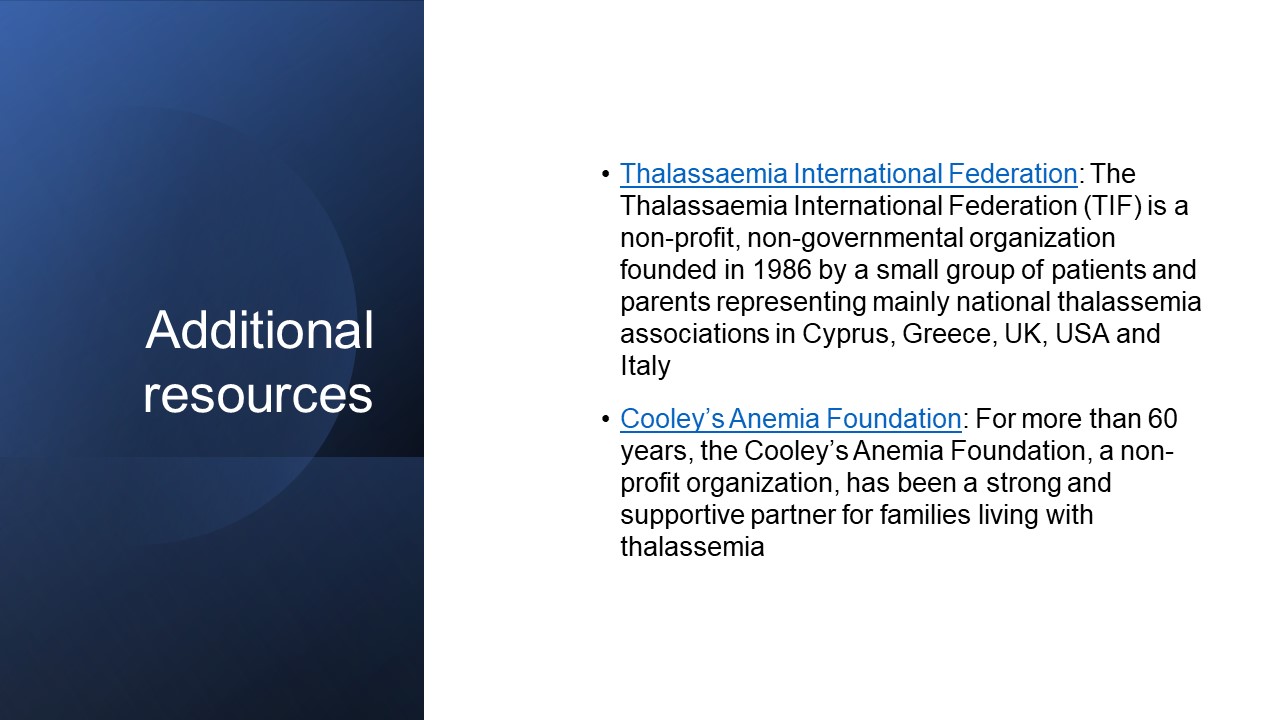 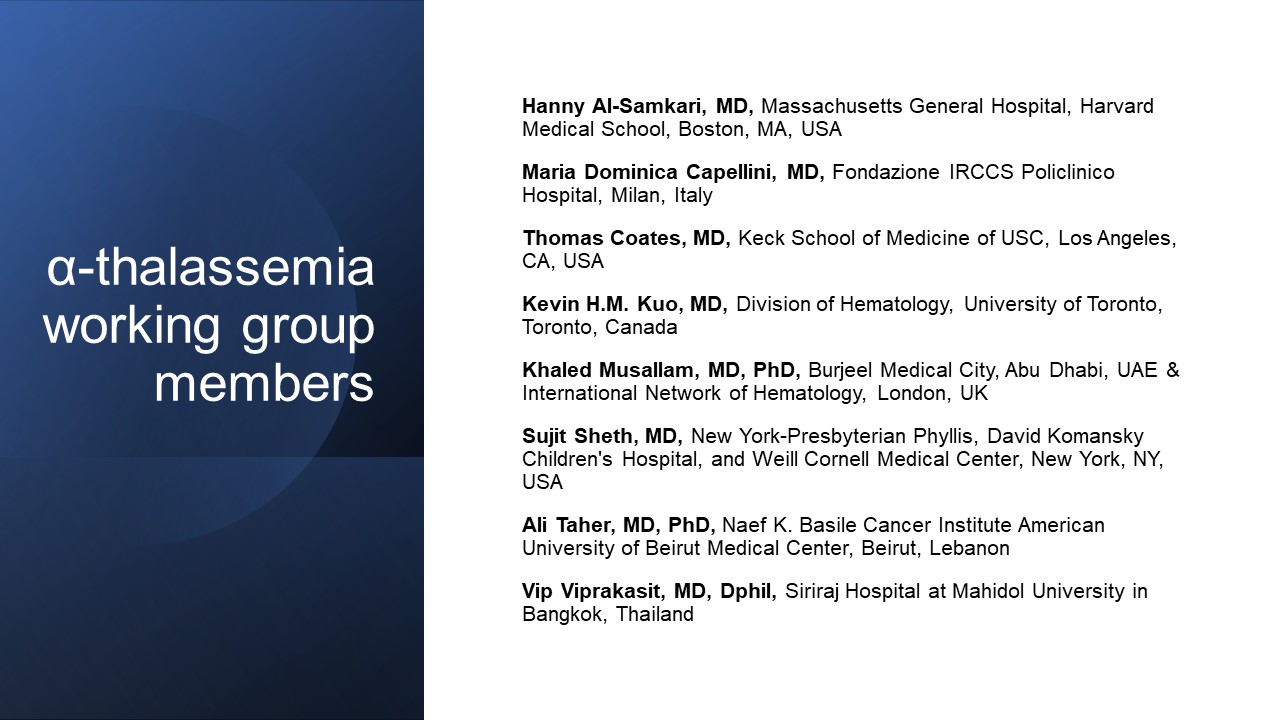 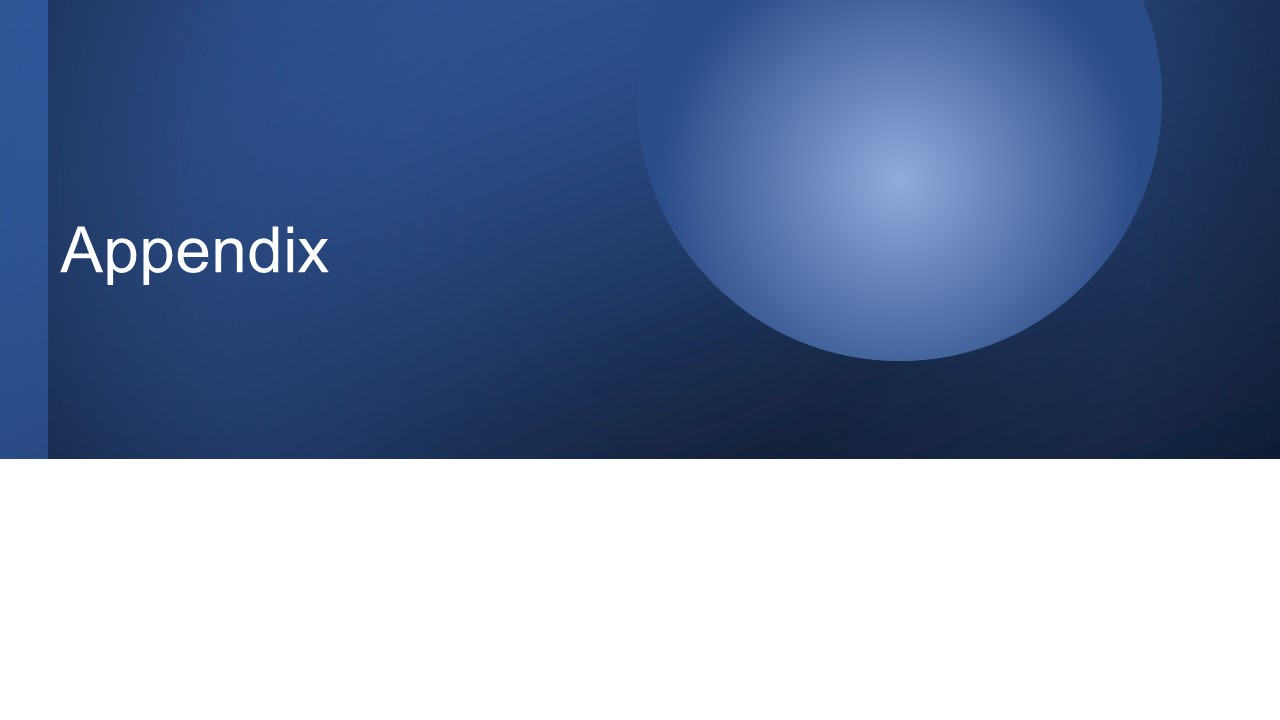 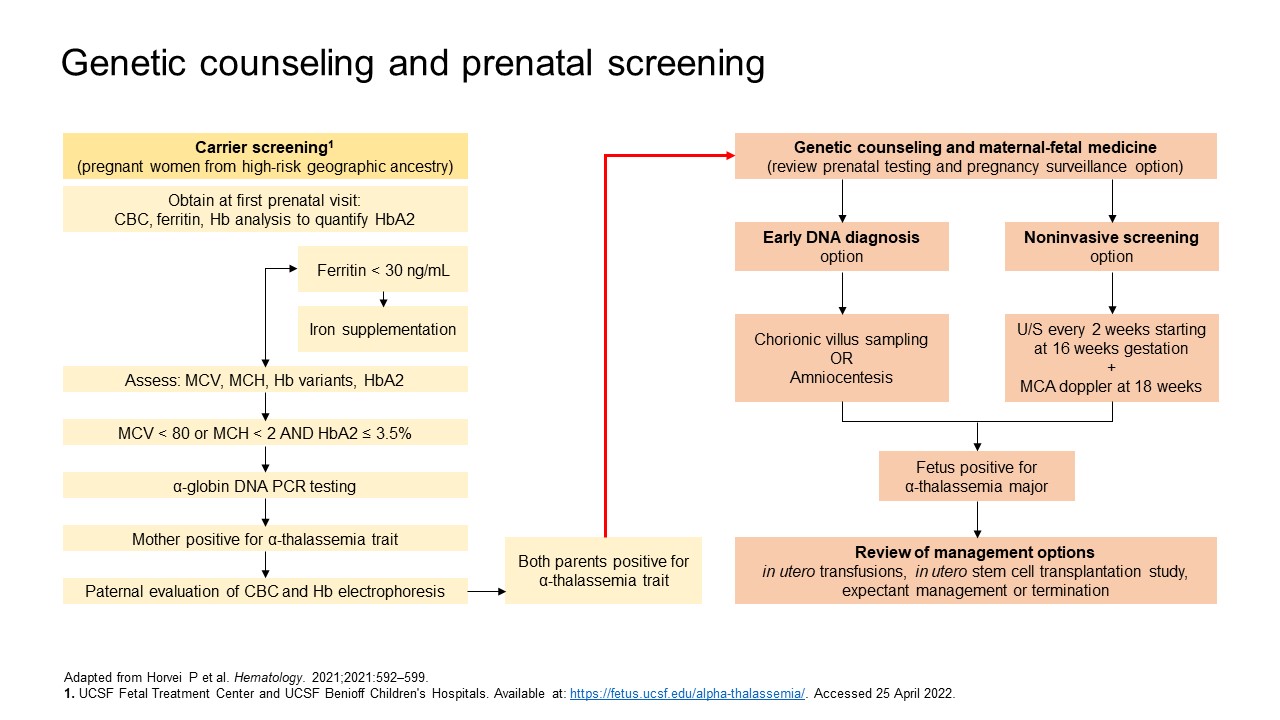 [Speaker Notes: CBC = complete blood count; DNA = deoxyribonucleic acid; Hb = hemoglobin; HbA and HbA2 = adult types of Hb; MCA = middle cerebral artery; MCH = mean corpuscular Hb; MCV = mean corpuscular volume; U/S = ultrasound; PCR = polymerase chain reaction]
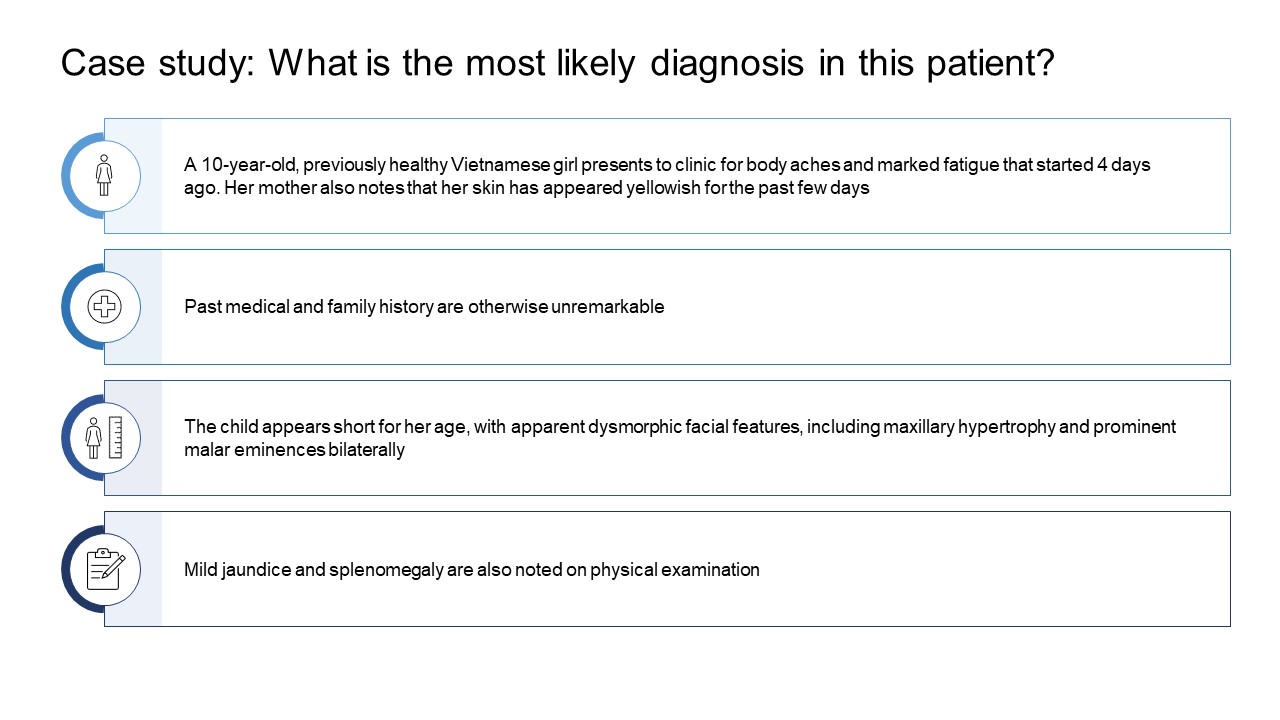 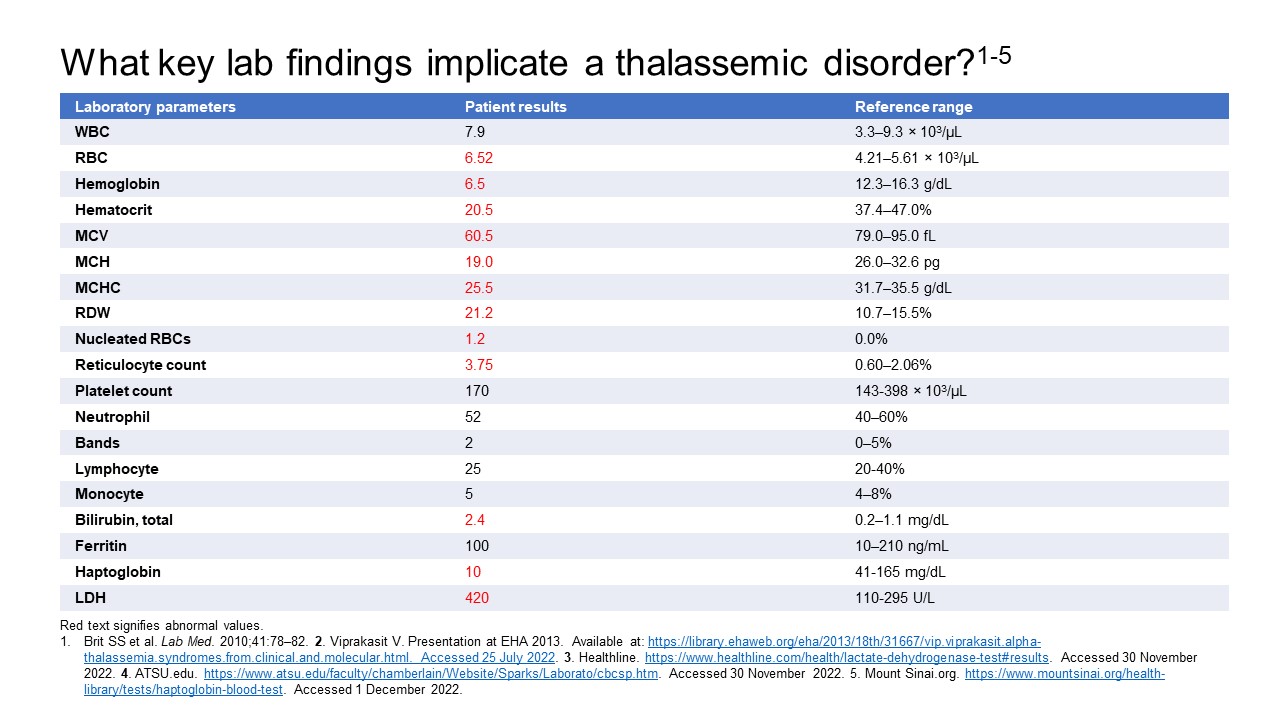 [Speaker Notes: LDH = lactate dehydrogenase; MCH = mean corpuscular hemoglobin; MCHC = mean corpuscular hemoglobin concentration; MCV = mean corpuscular volume; RBC = red blood cell; RDW = red cell distribution width; WBC = white blood cell;]
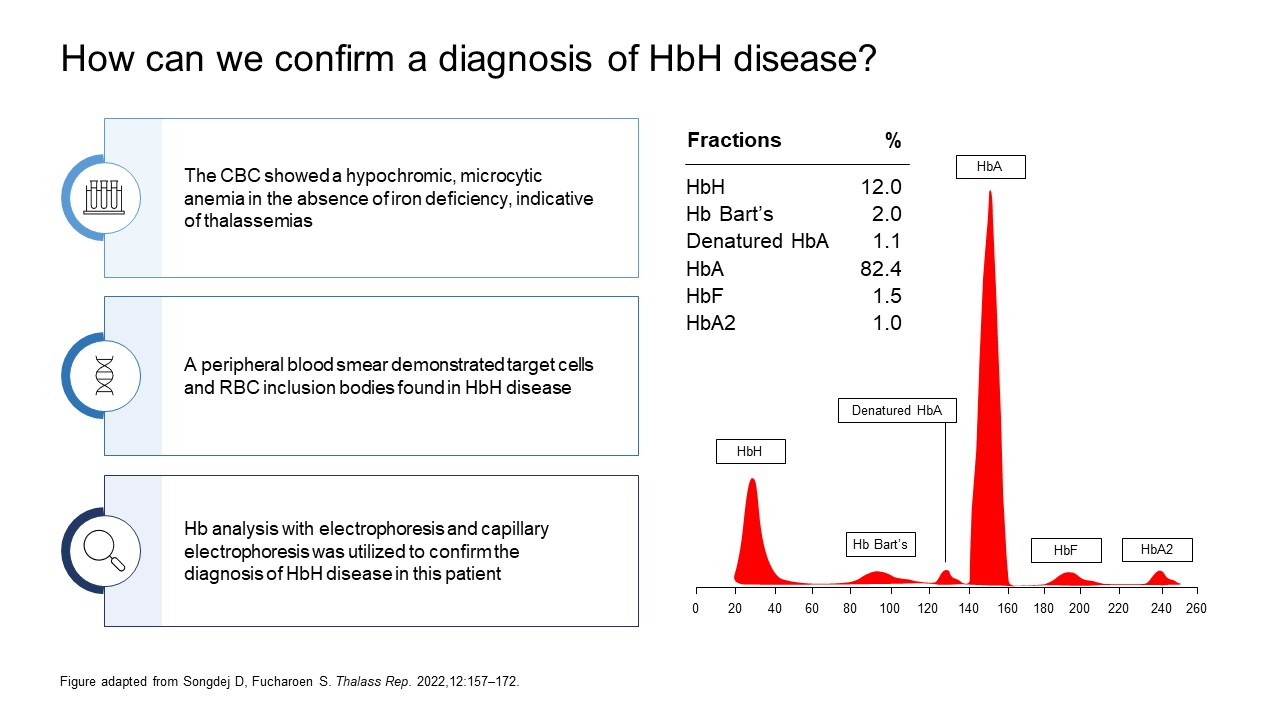 [Speaker Notes: CBC = complete blood count; Hb= hemoglobin; HbA and HbA2 = adult types of hemoglobin; HbF = fetal hemoglobin; HbH = hemoglobin H;  P= percentile; RBC = red blood cell; TDT = transfusion dependent thalassemia]
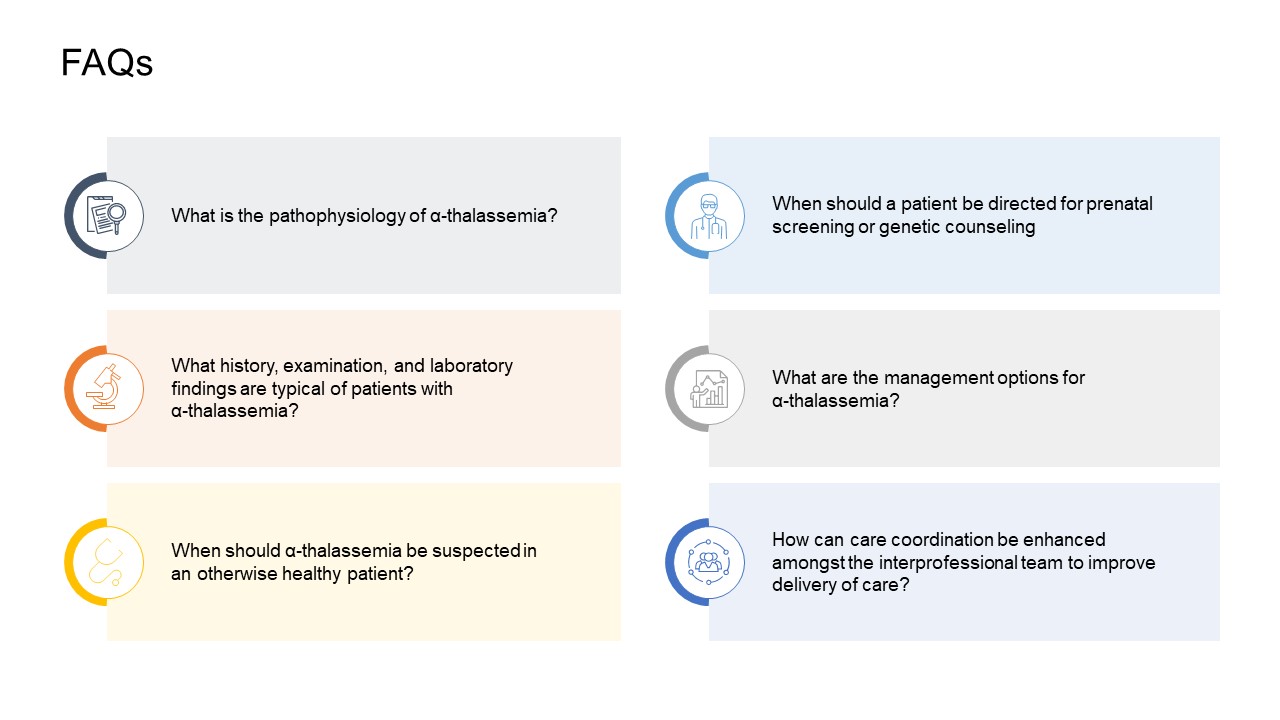